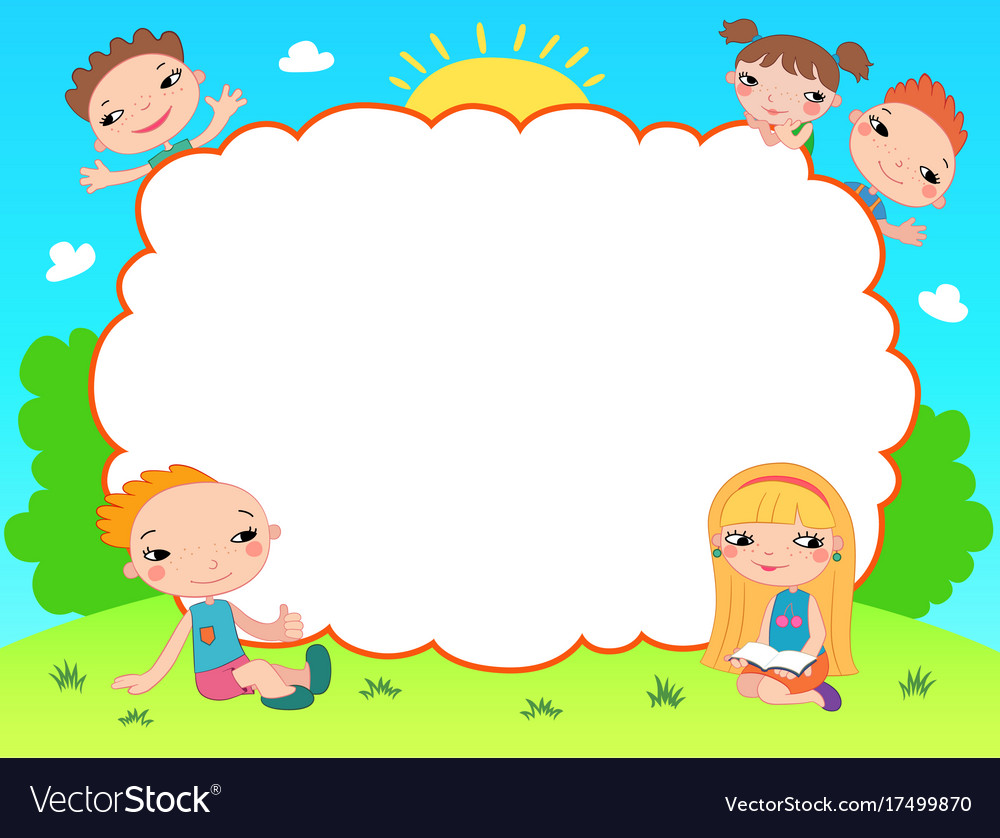 NHIỆT LIỆT CHÀO MỪNG
Quý thầy giáo, cô giáo về dự giờ
MÔN: TOÁN
Lớp 1A
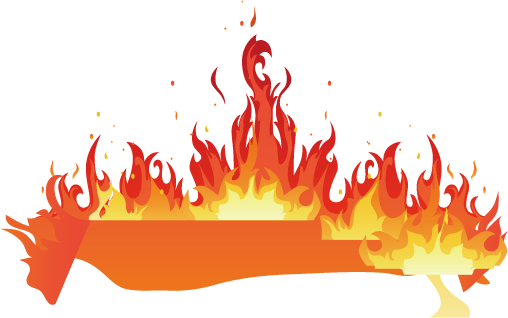 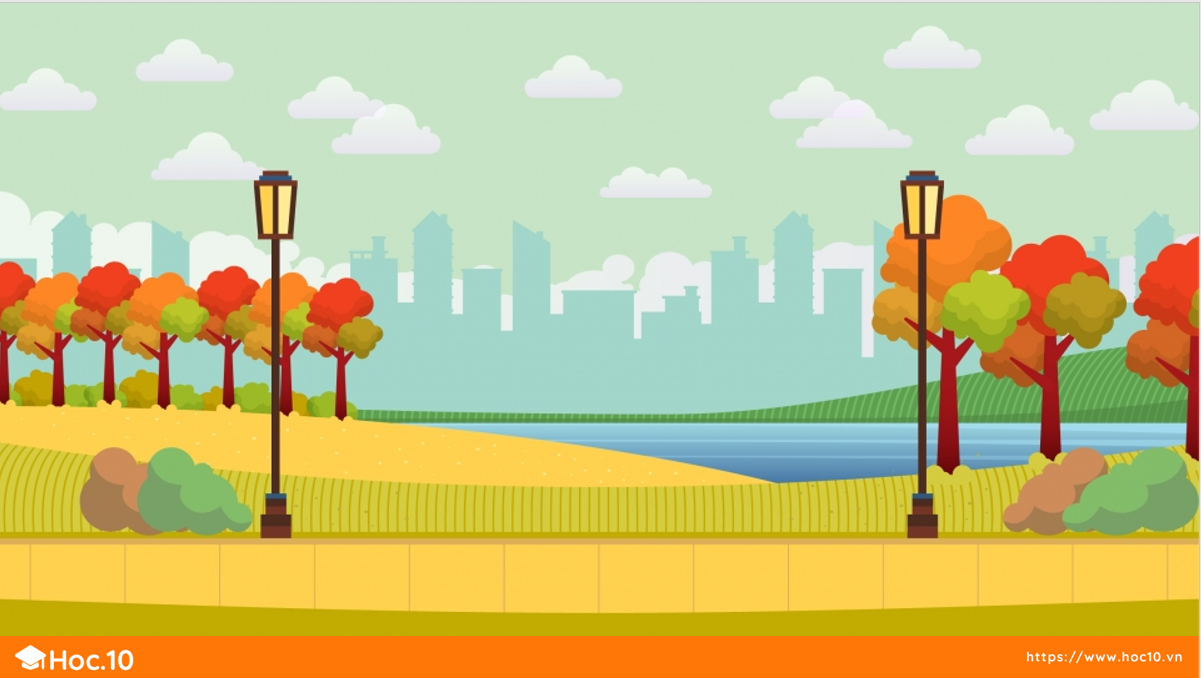 CỨU HỎA
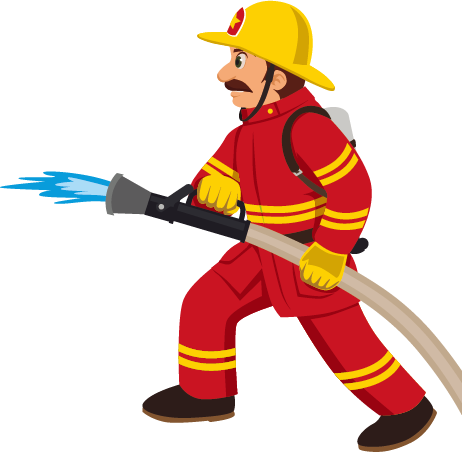 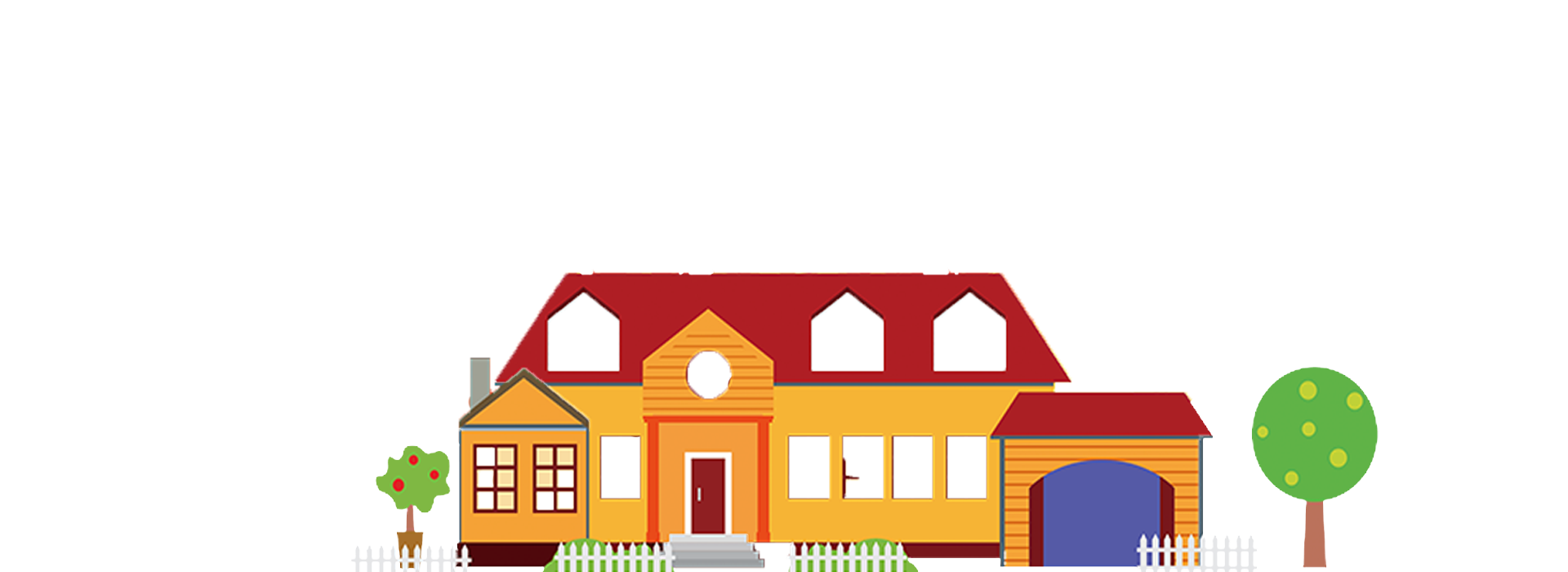 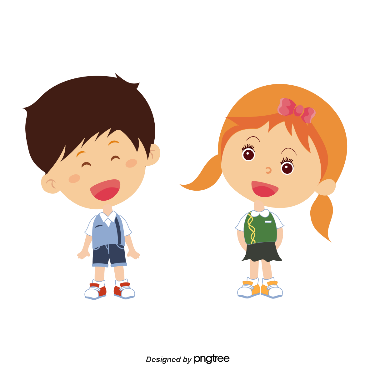 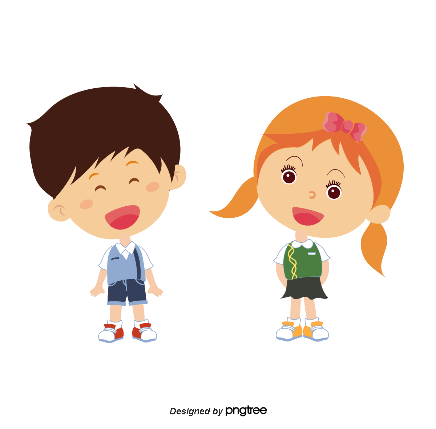 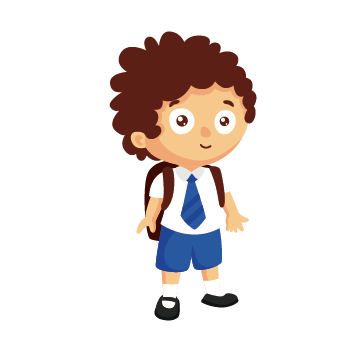 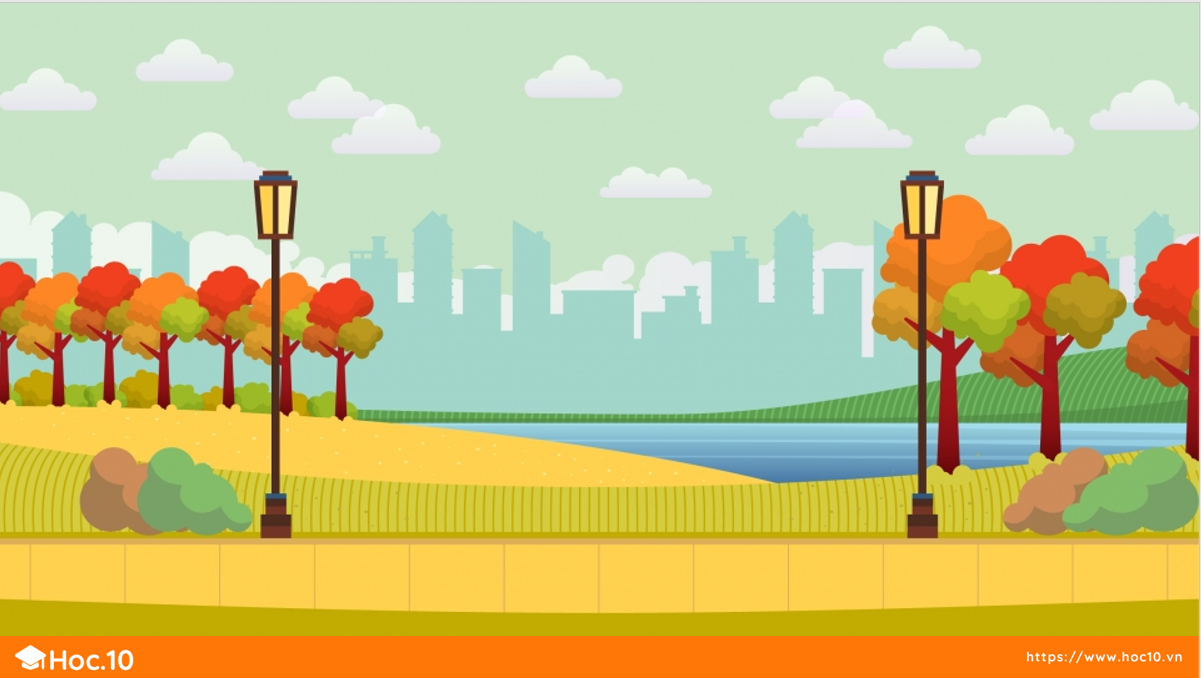 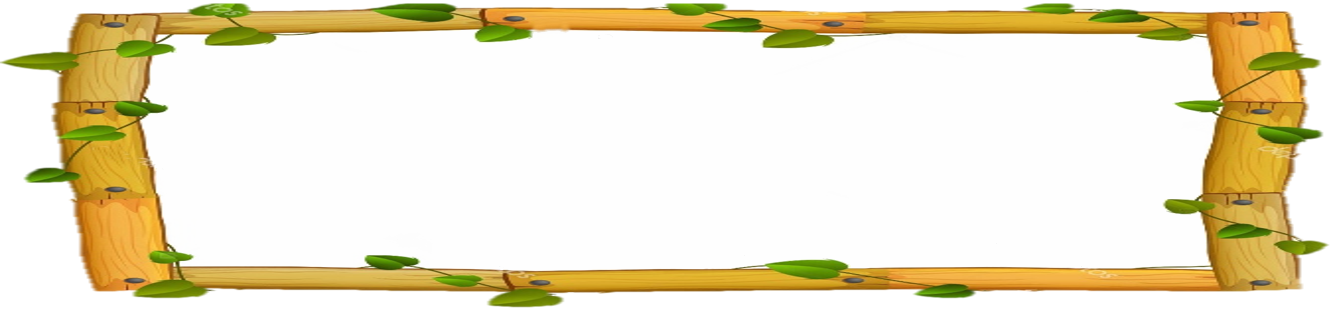 Đọc số: 45
–
Bốn mươi lăm
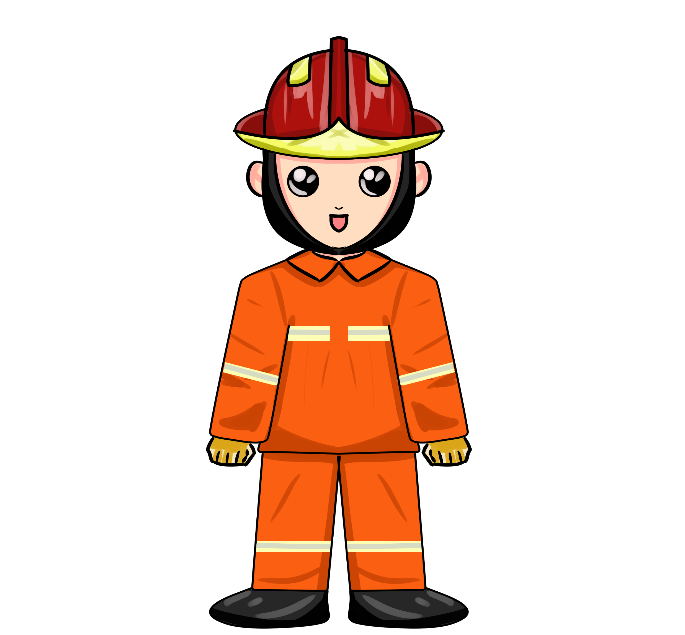 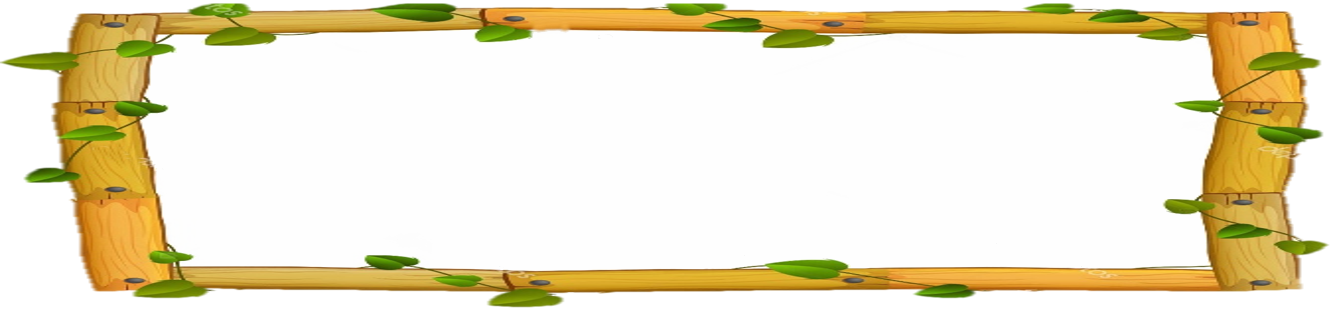 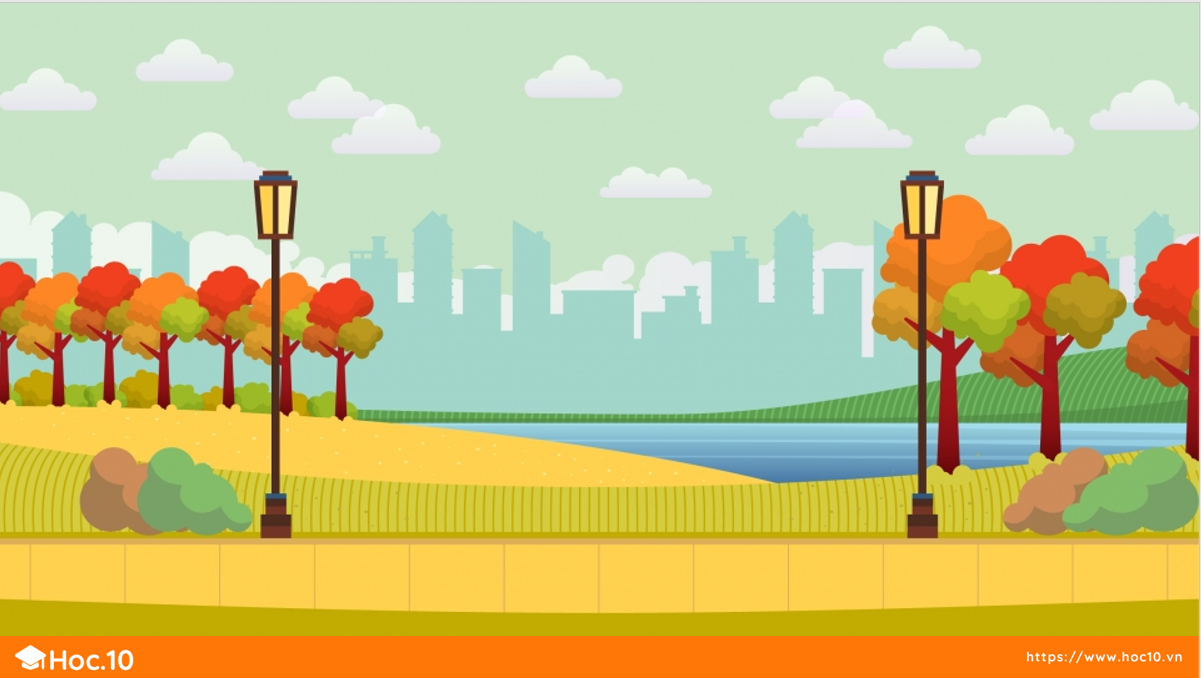 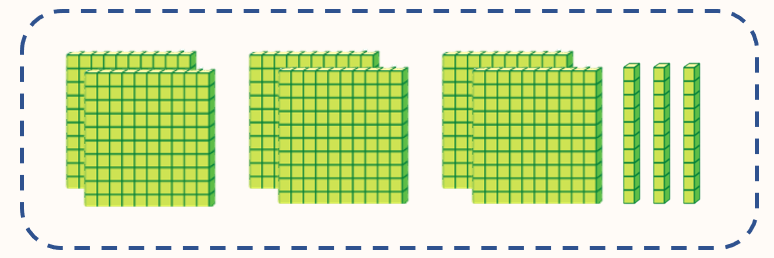 Có bao nhiêu khối lập phương?
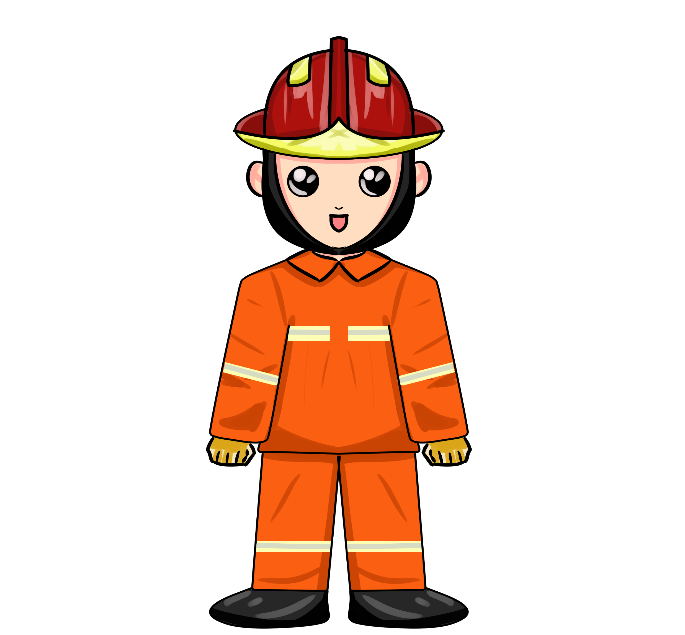 30 khối lập phương
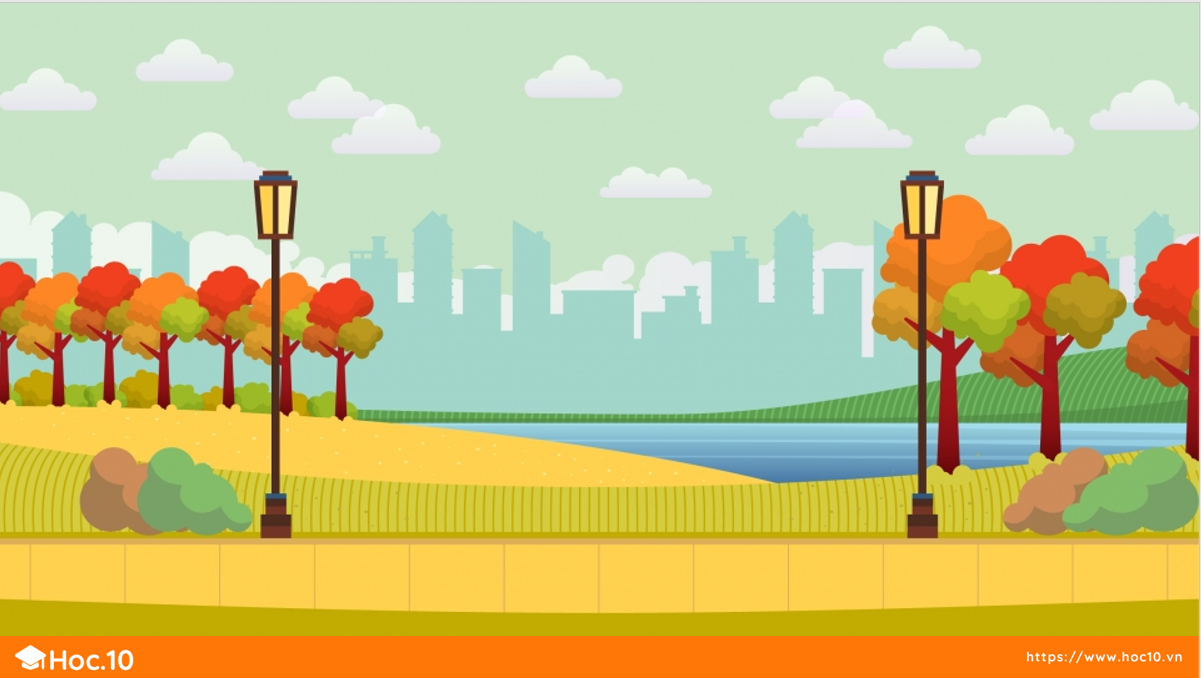 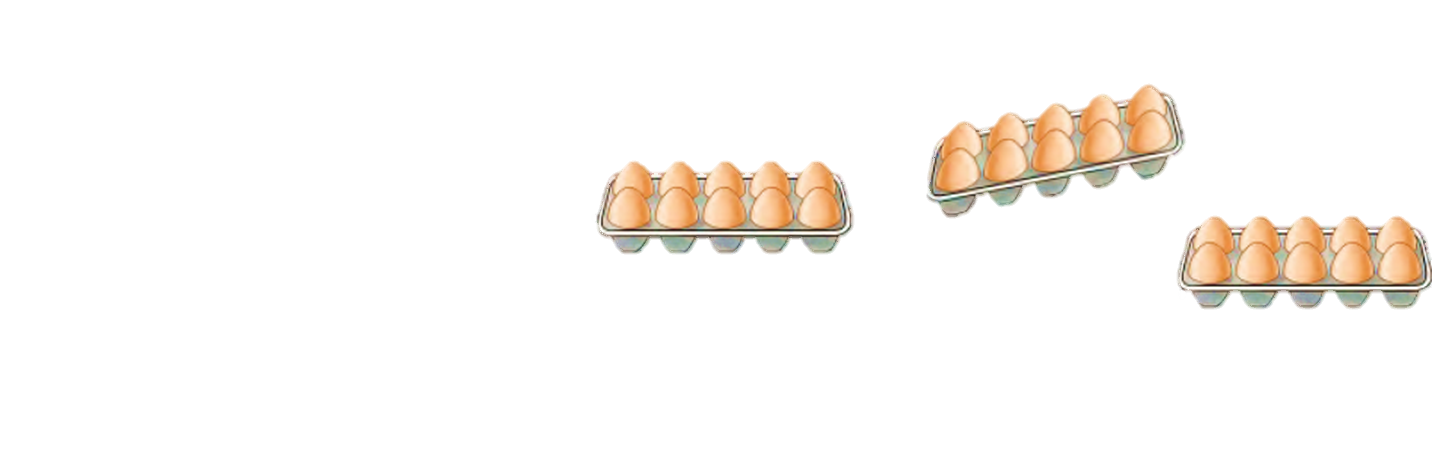 Có mấy chục 
quả trứng?
3 chục
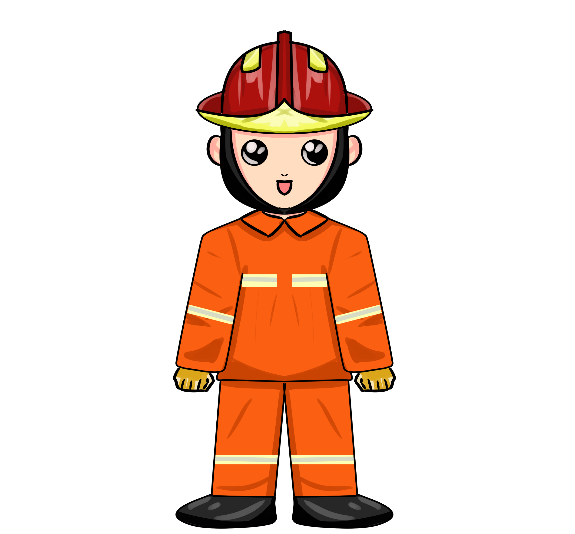 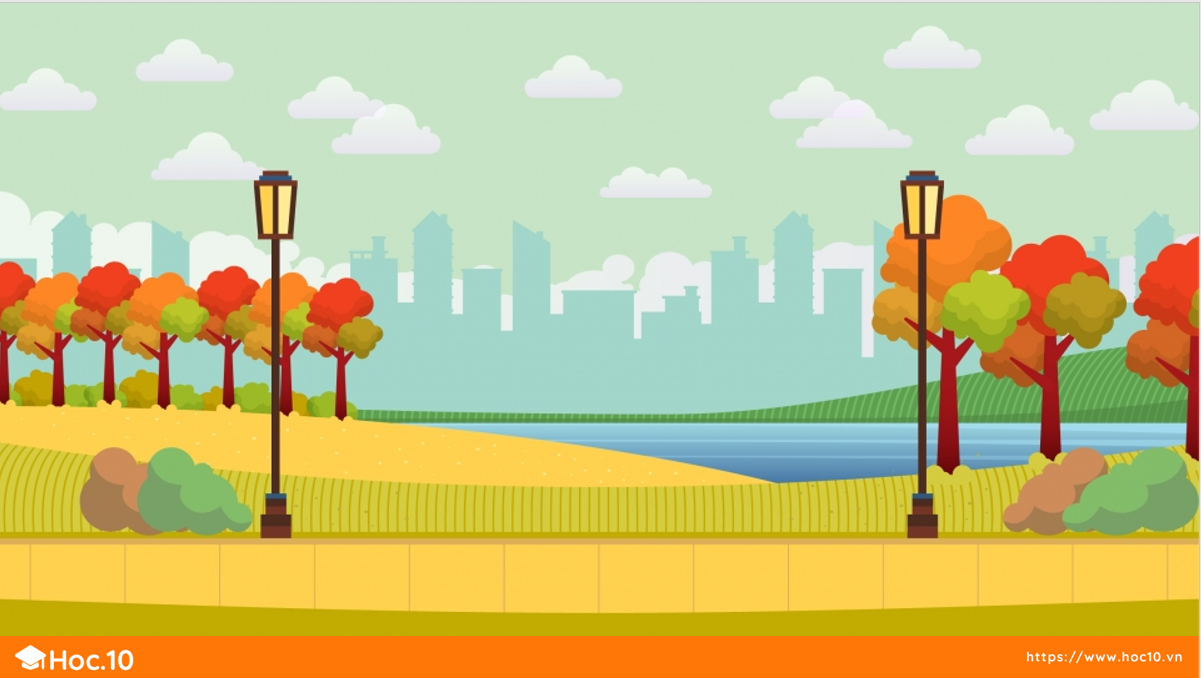 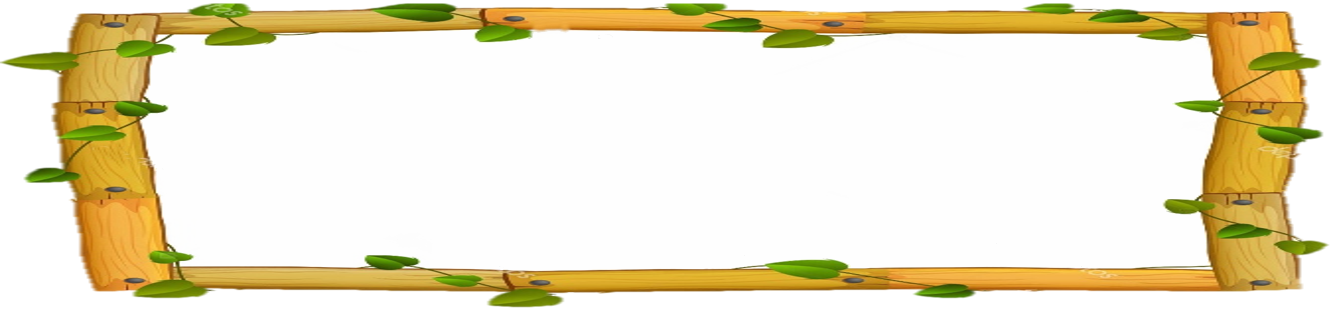 Đọc số: 34
ba mươi tư
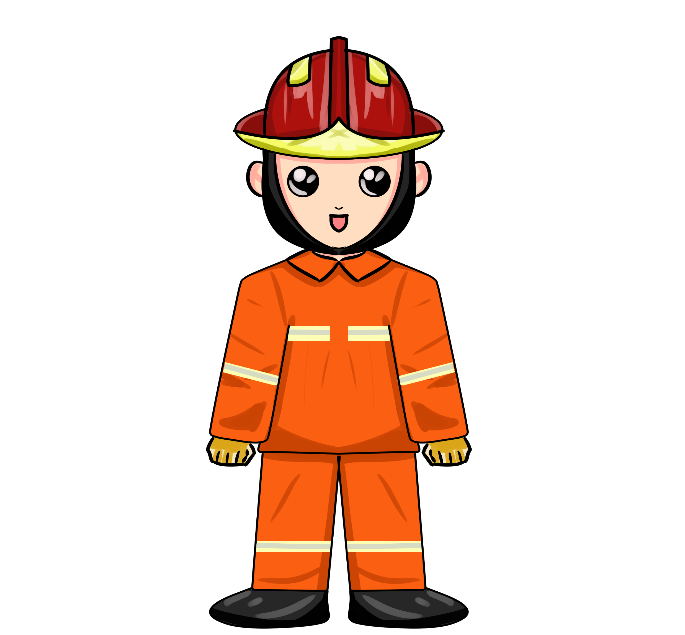 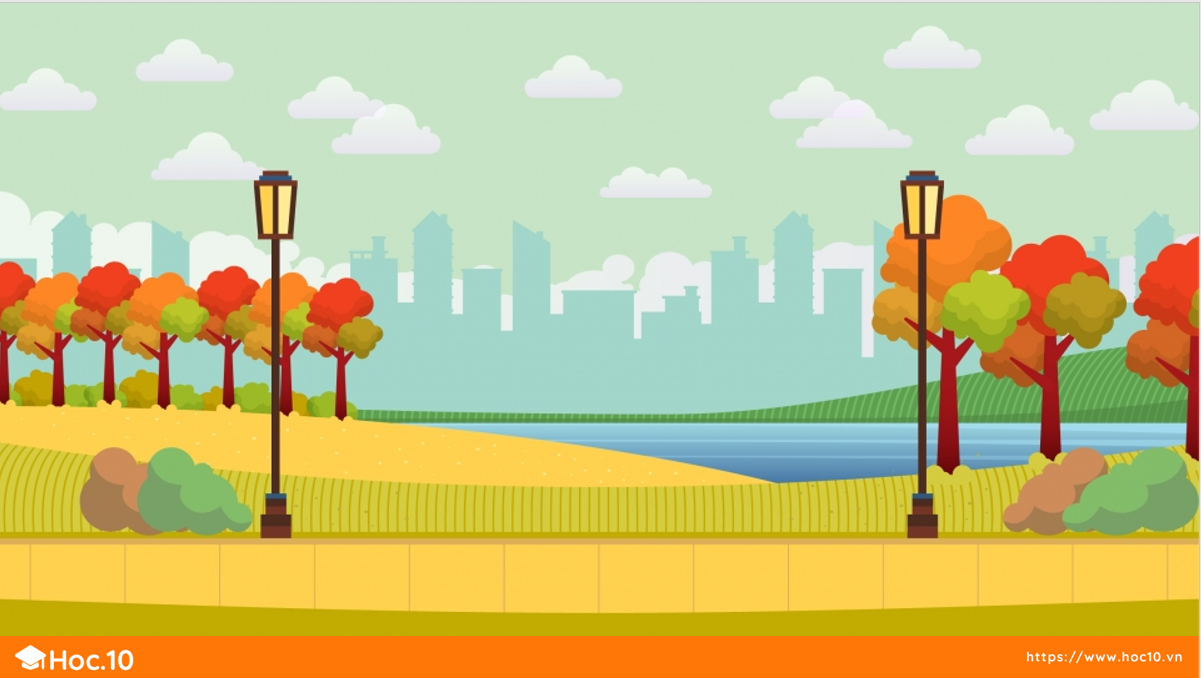 Có mấy chục quả bóng bay ?
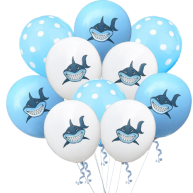 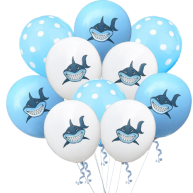 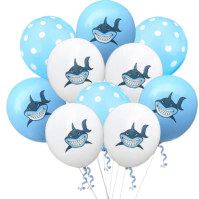 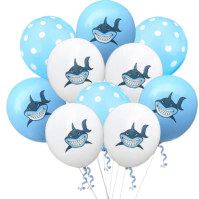 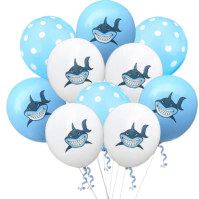 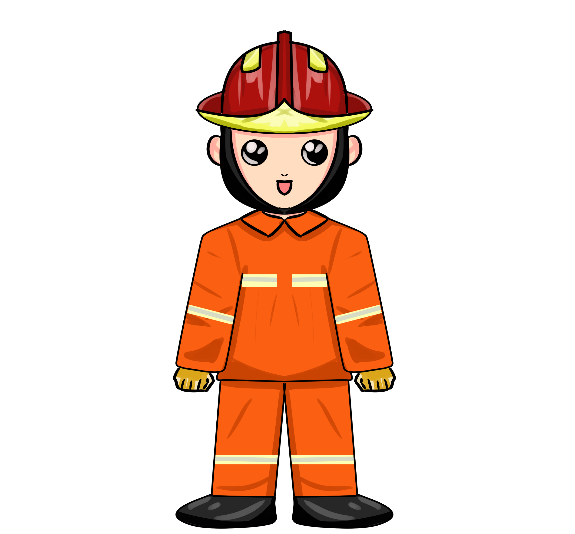 5 chục
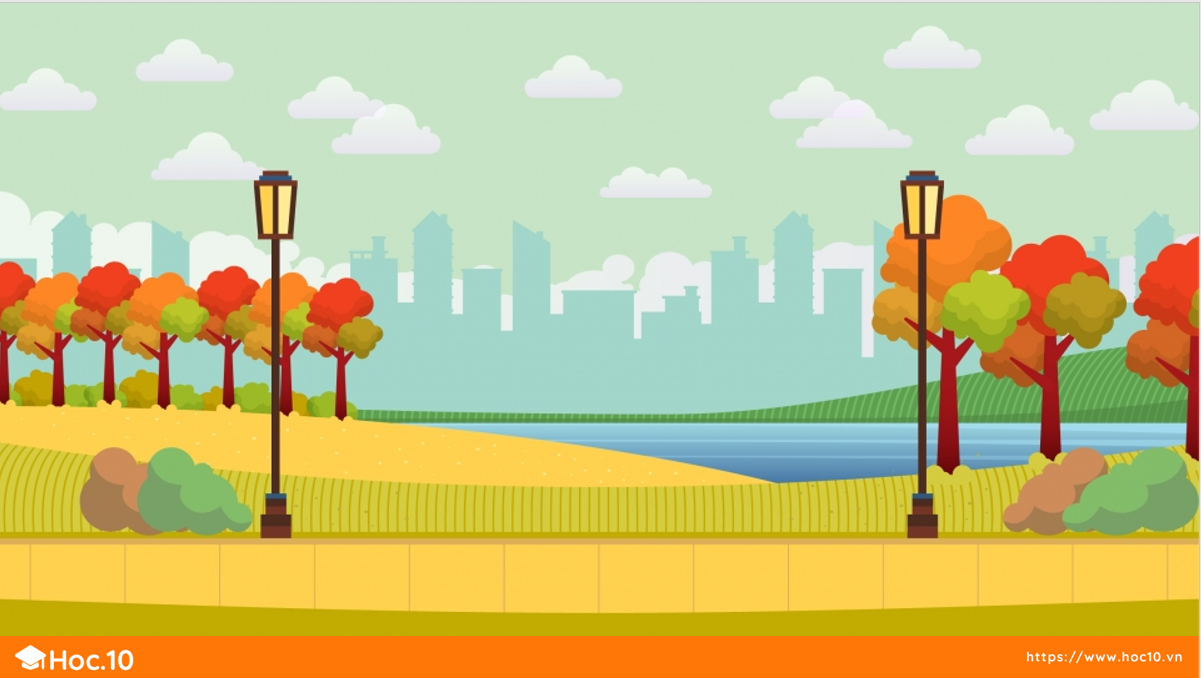 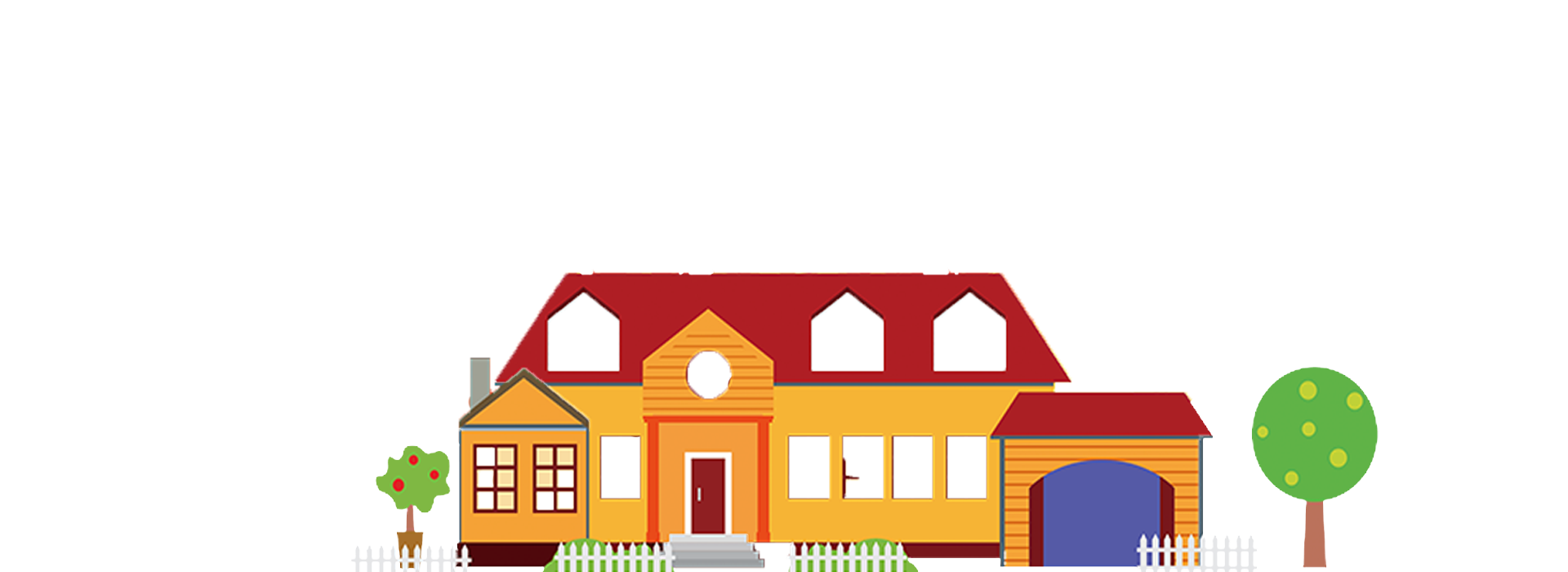 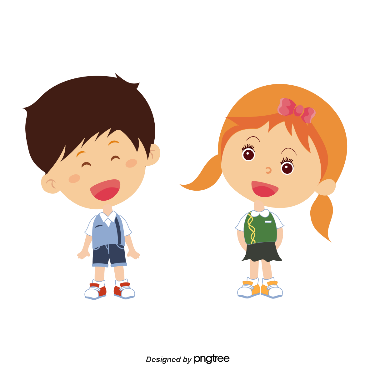 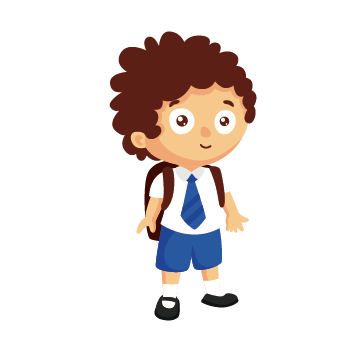 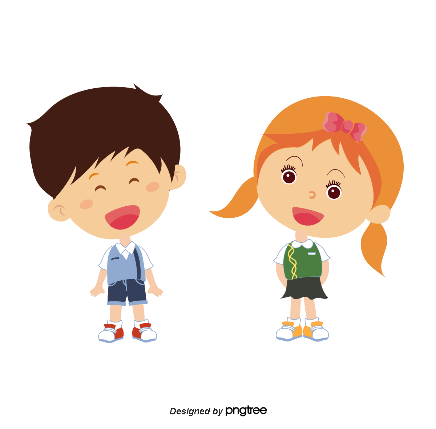 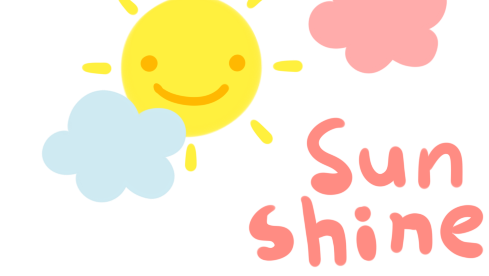 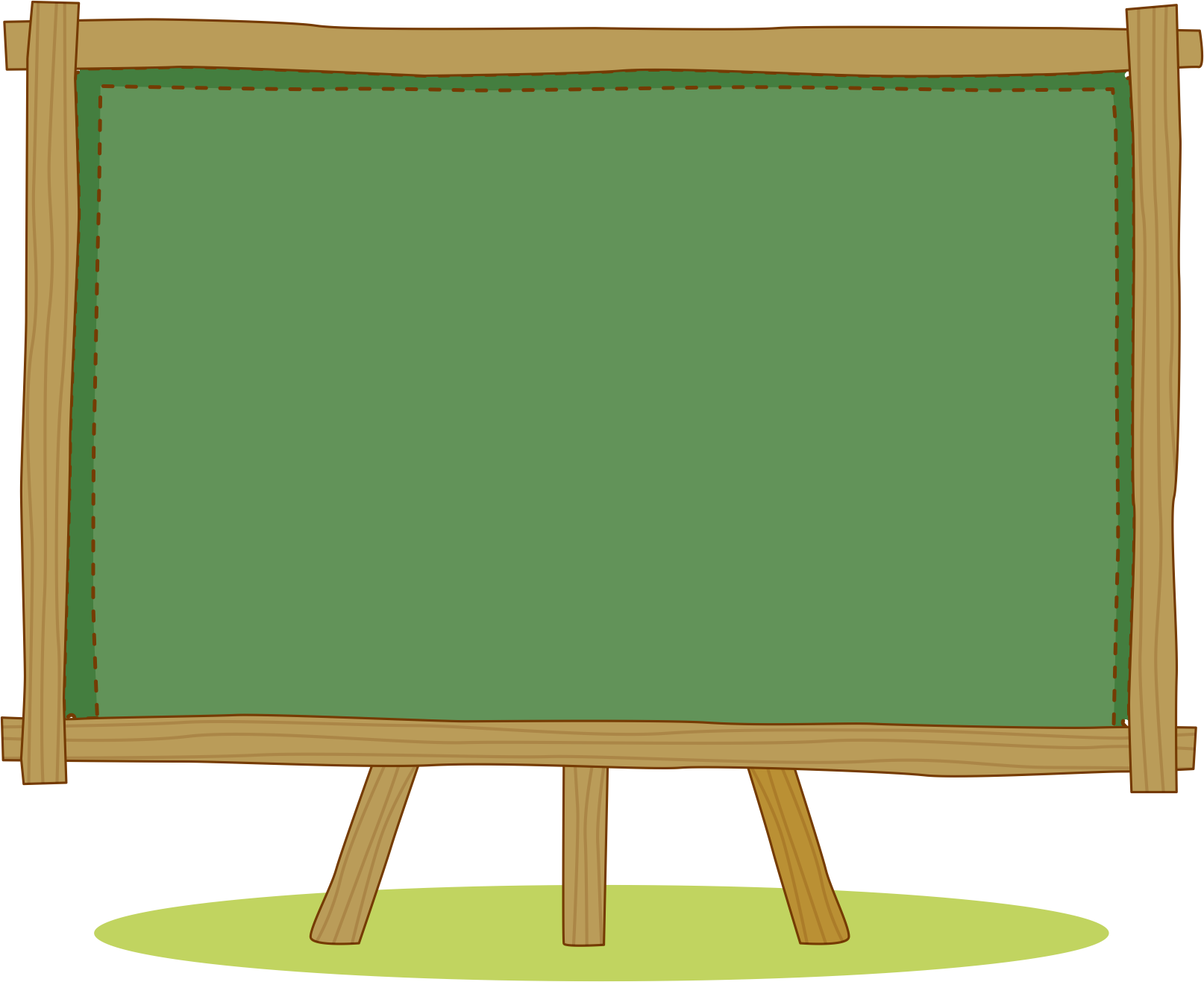 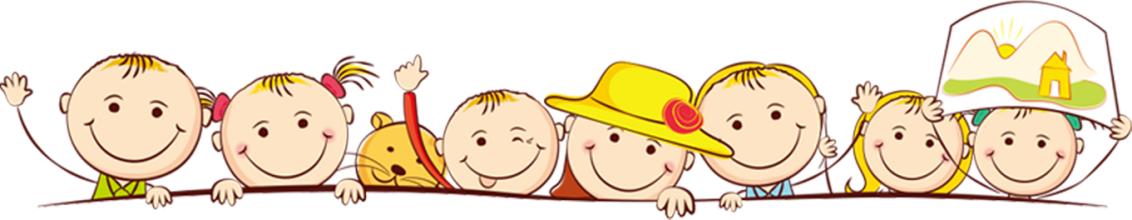 Toán
Bài 48: Luyện tập
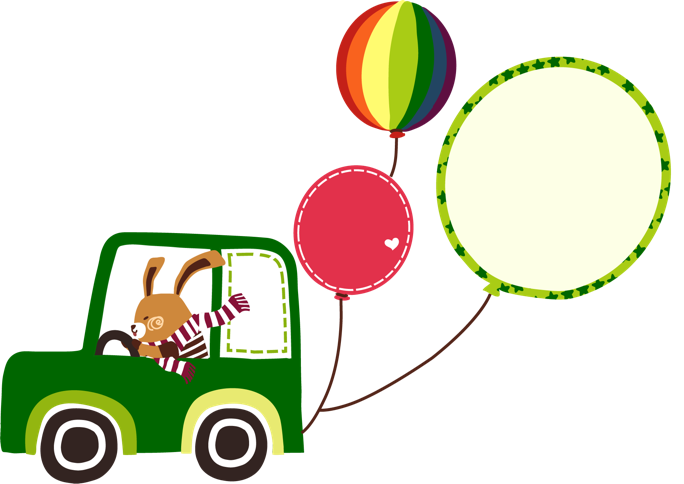 1.Điền số thích hợp vào ô trống
a)
b)
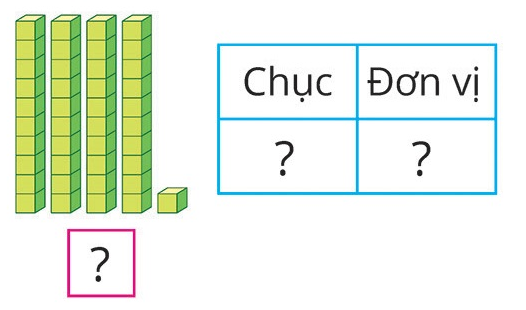 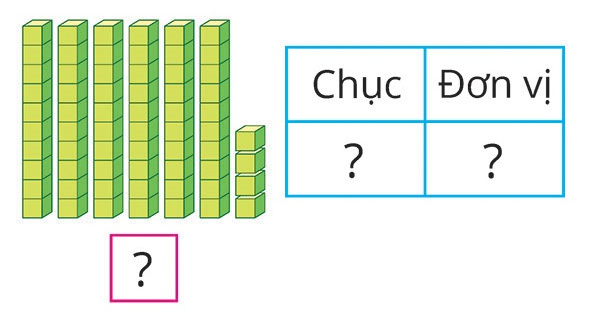 4
1
6
4
41
64
d)
c)
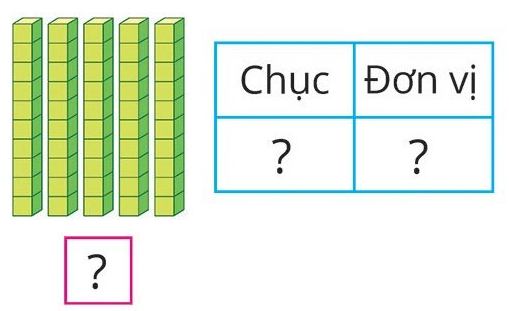 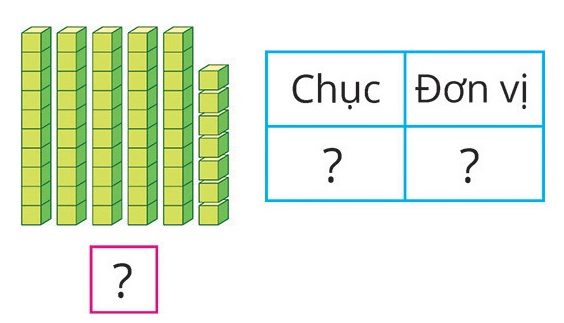 5
0
7
5
50
57
2. Trả lời câu hỏi:
Số 27 gồm mấy chục và mấy đơn vị?
Số 27 gồm 2 chục và 7 đơn vị
Số 63 gồm 6 chục và 3 đơn vị
Số 63 gồm mấy chục và mấy đơn vị?
Số 90 gồm 9 chục và 0 đơn vị
Số 90 gồm mấy chục và mấy đơn vị?
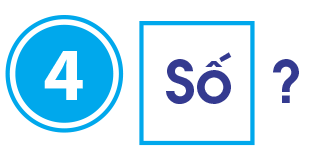 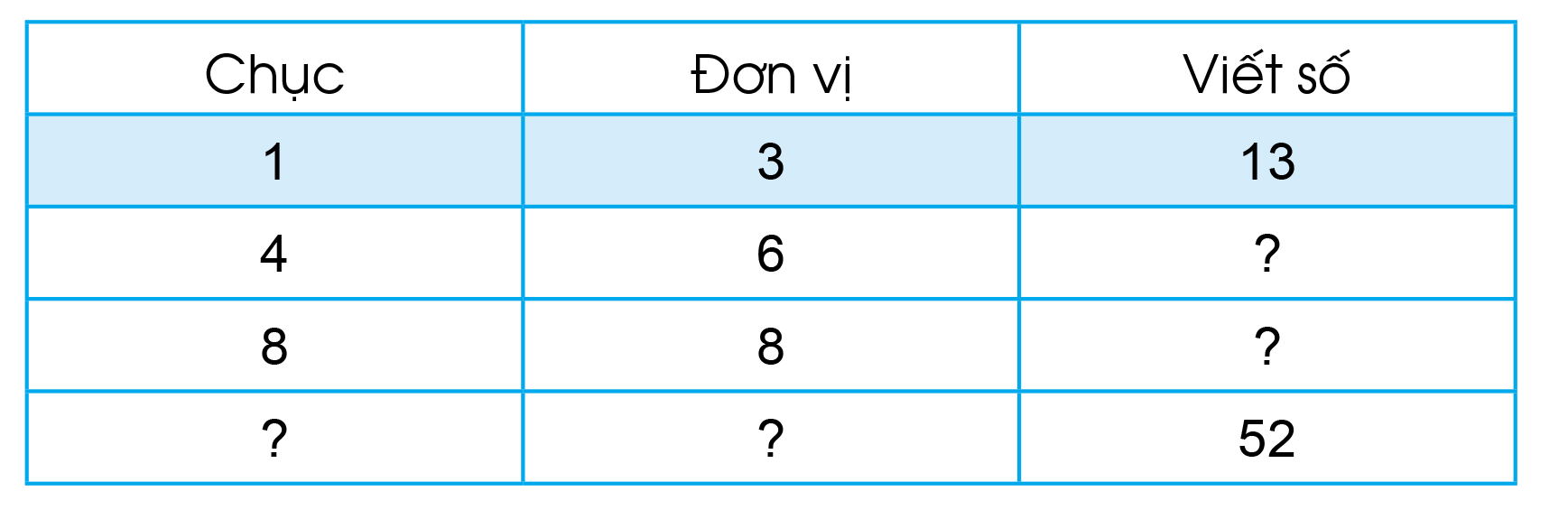 46
88
5
2
3. Trò chơi: “ Tìm số thích hợp”
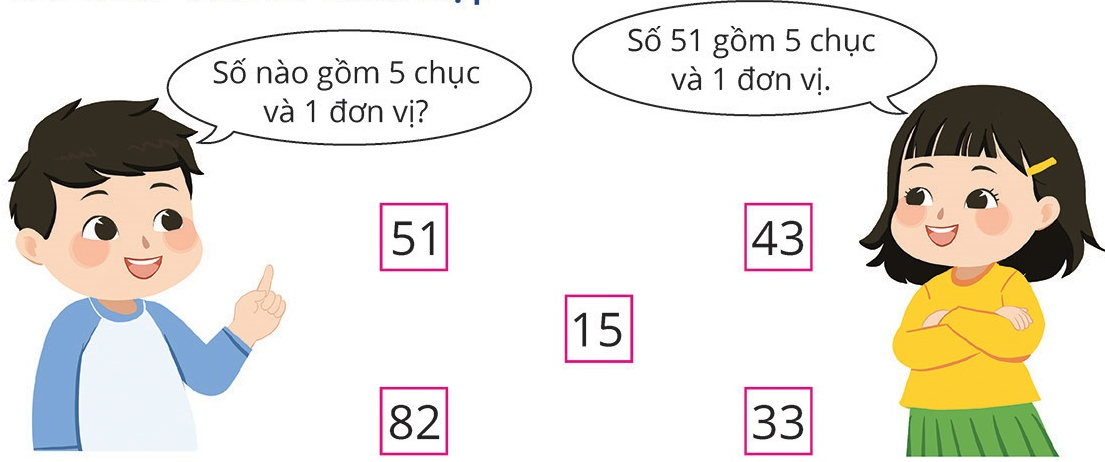 82
43
33
15
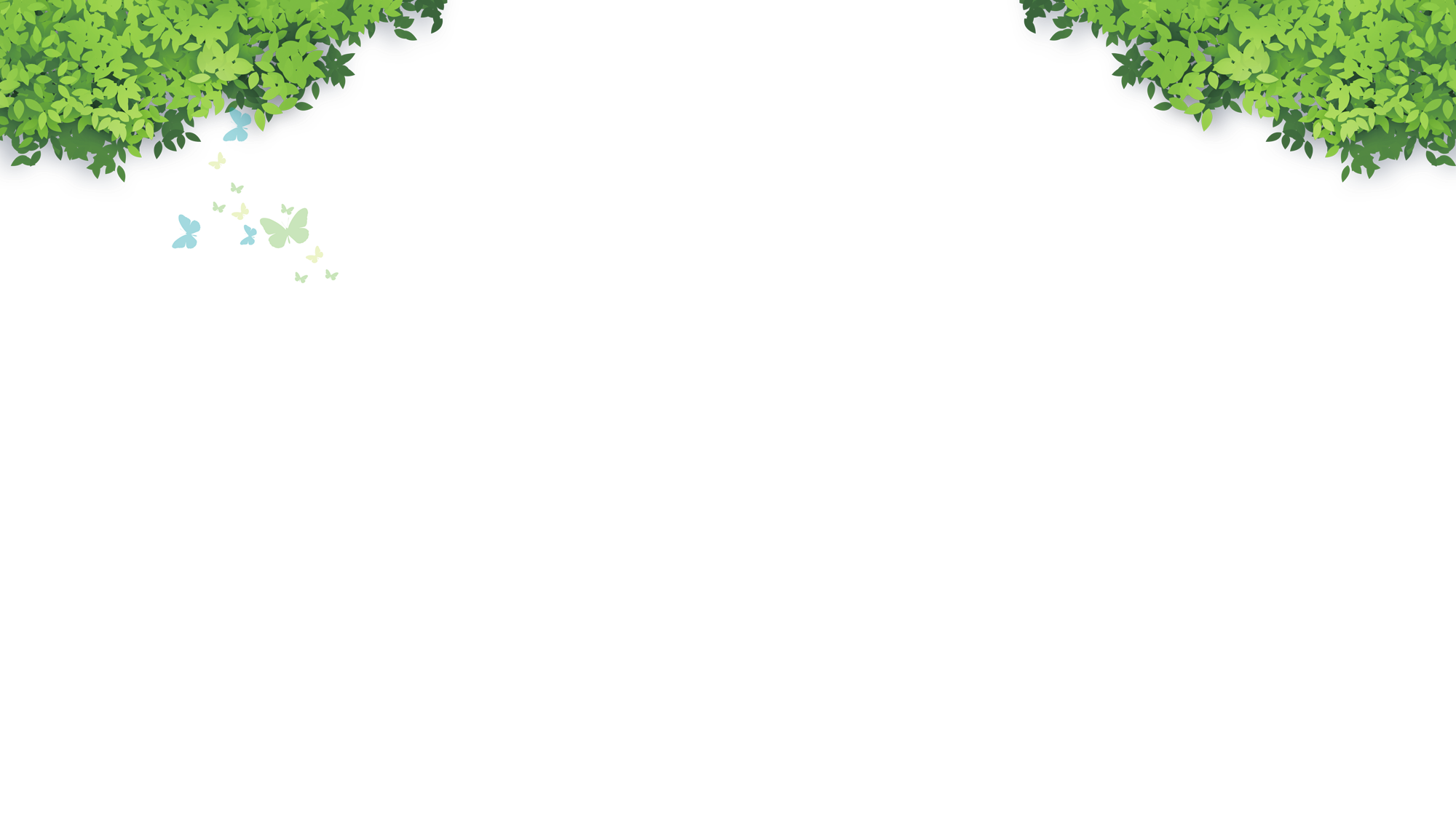 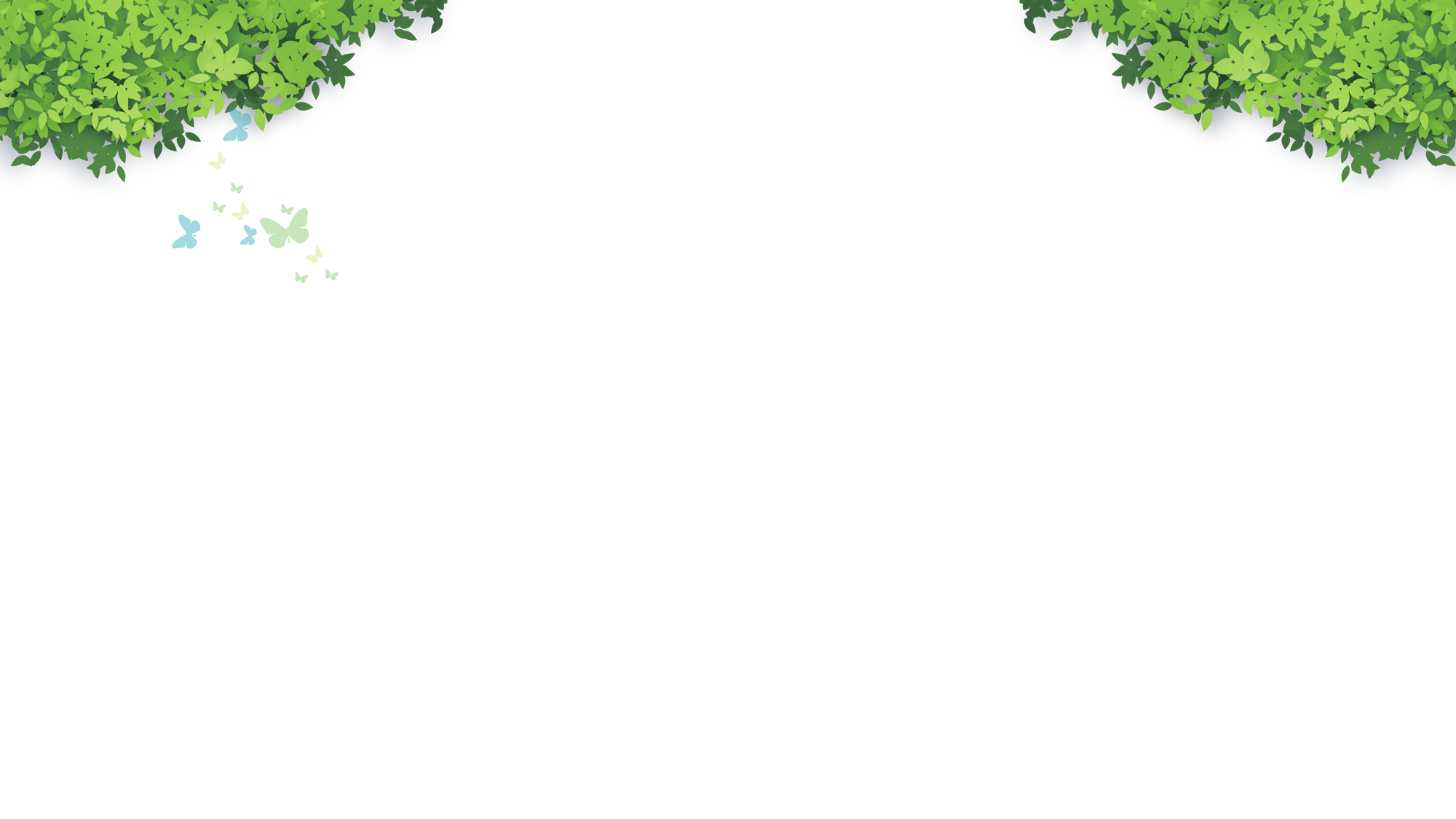 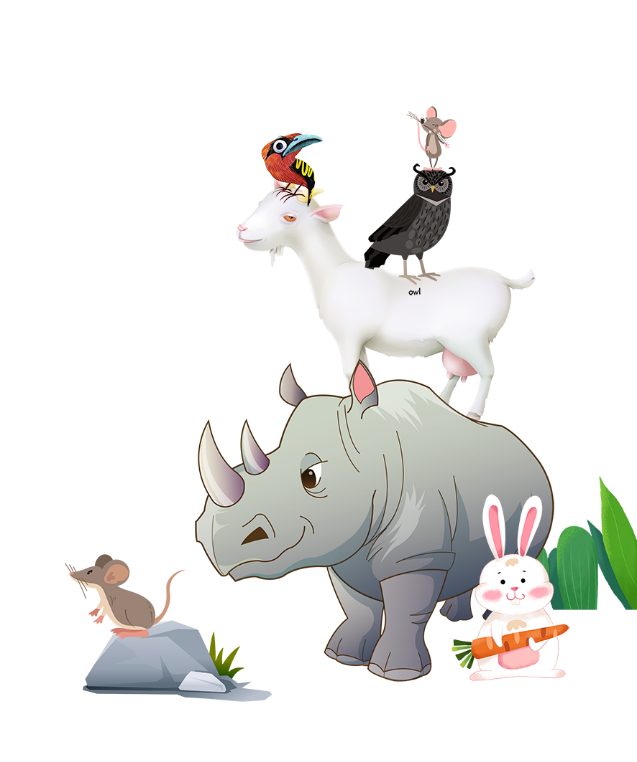 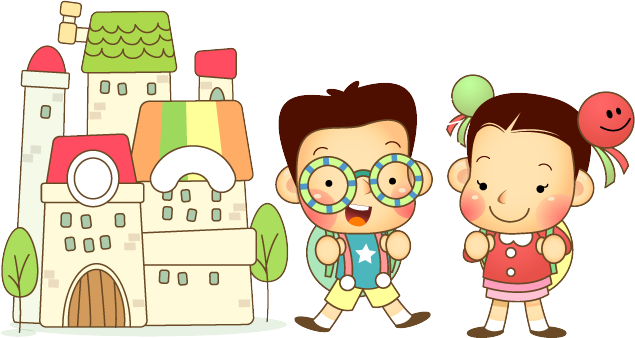 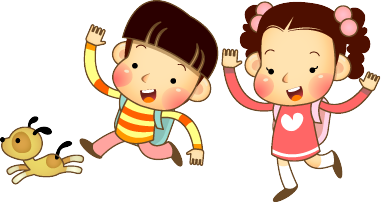 5. Xem tranh rồi đếm số quả mỗi loại?
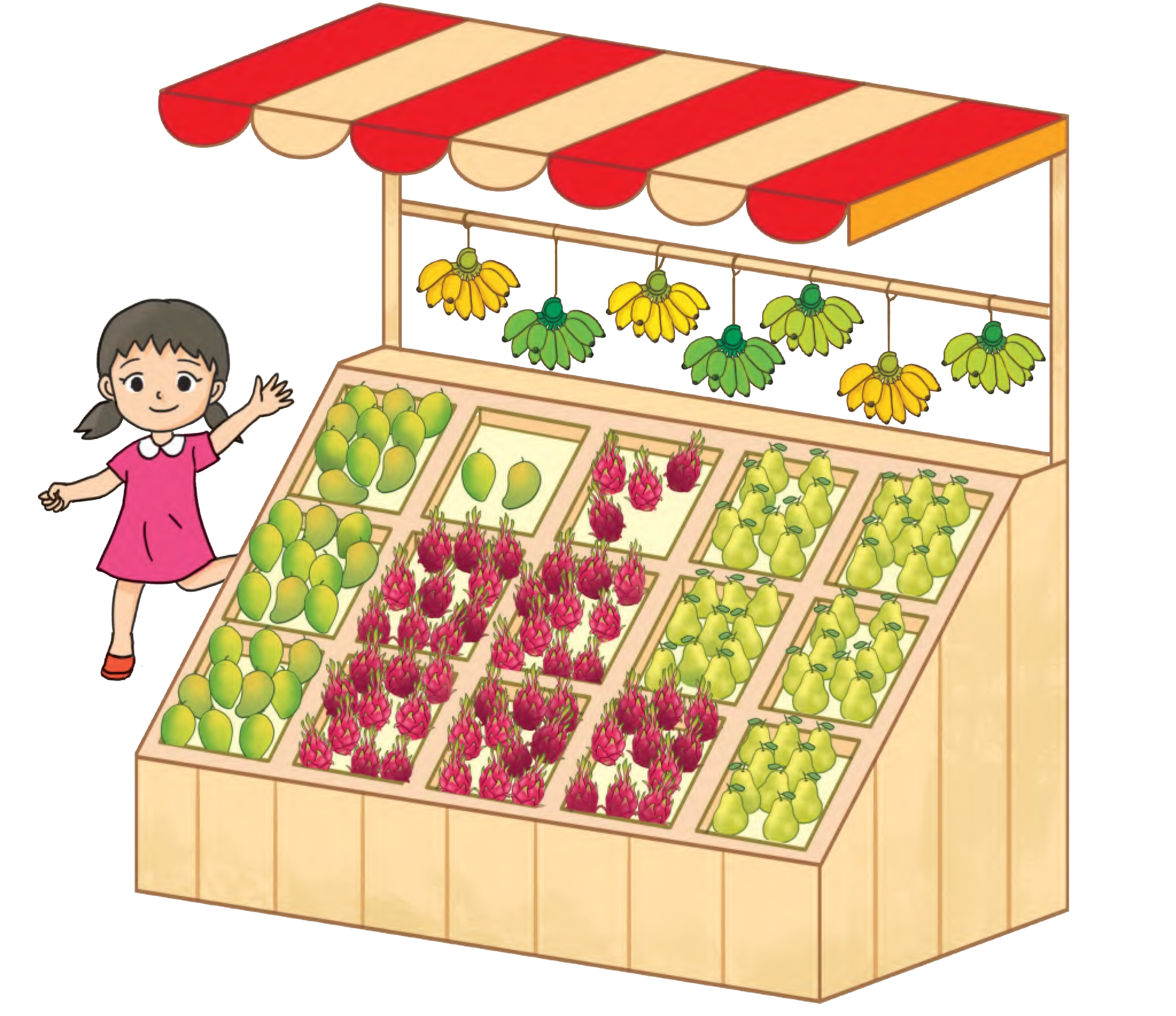 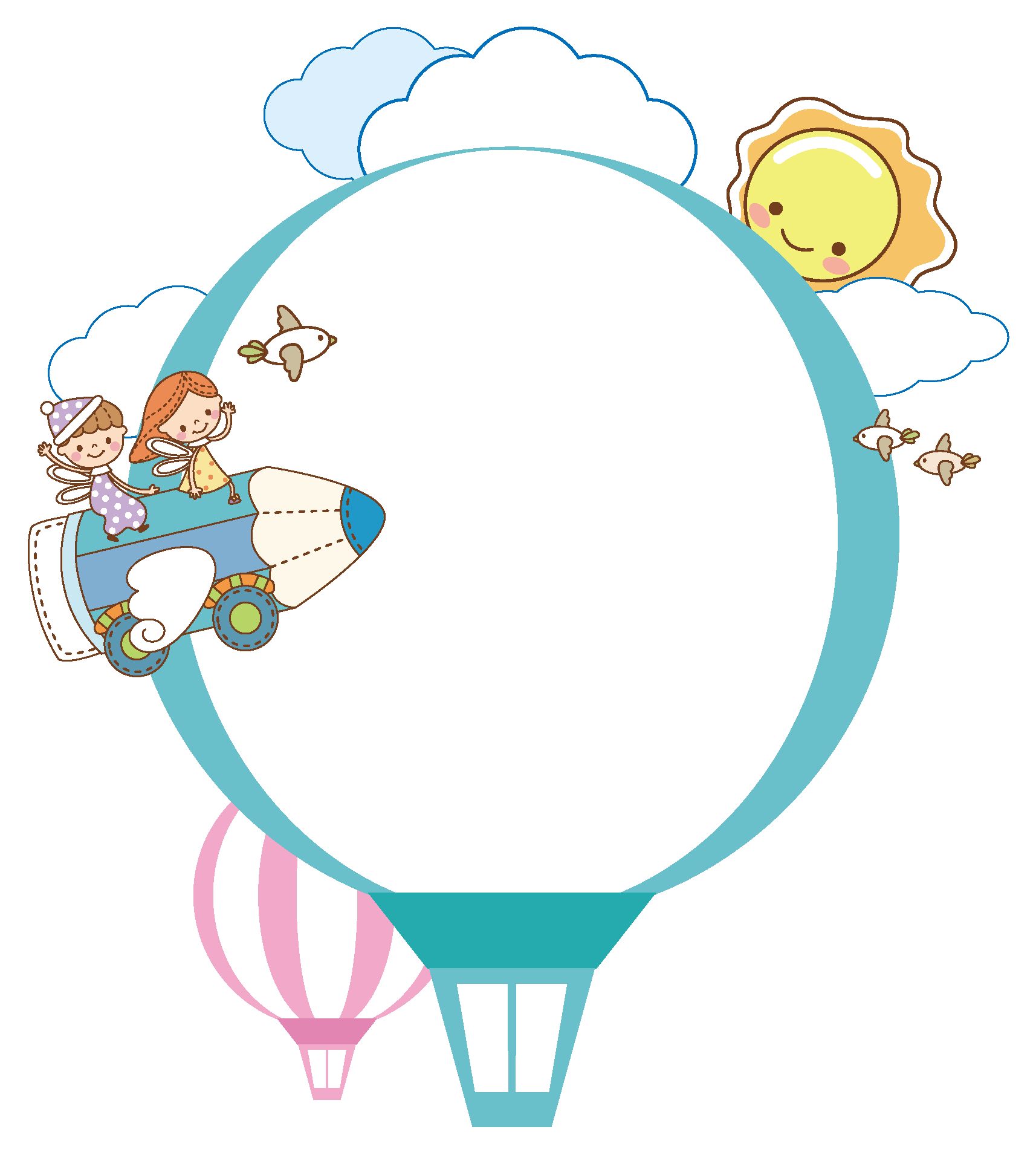 32
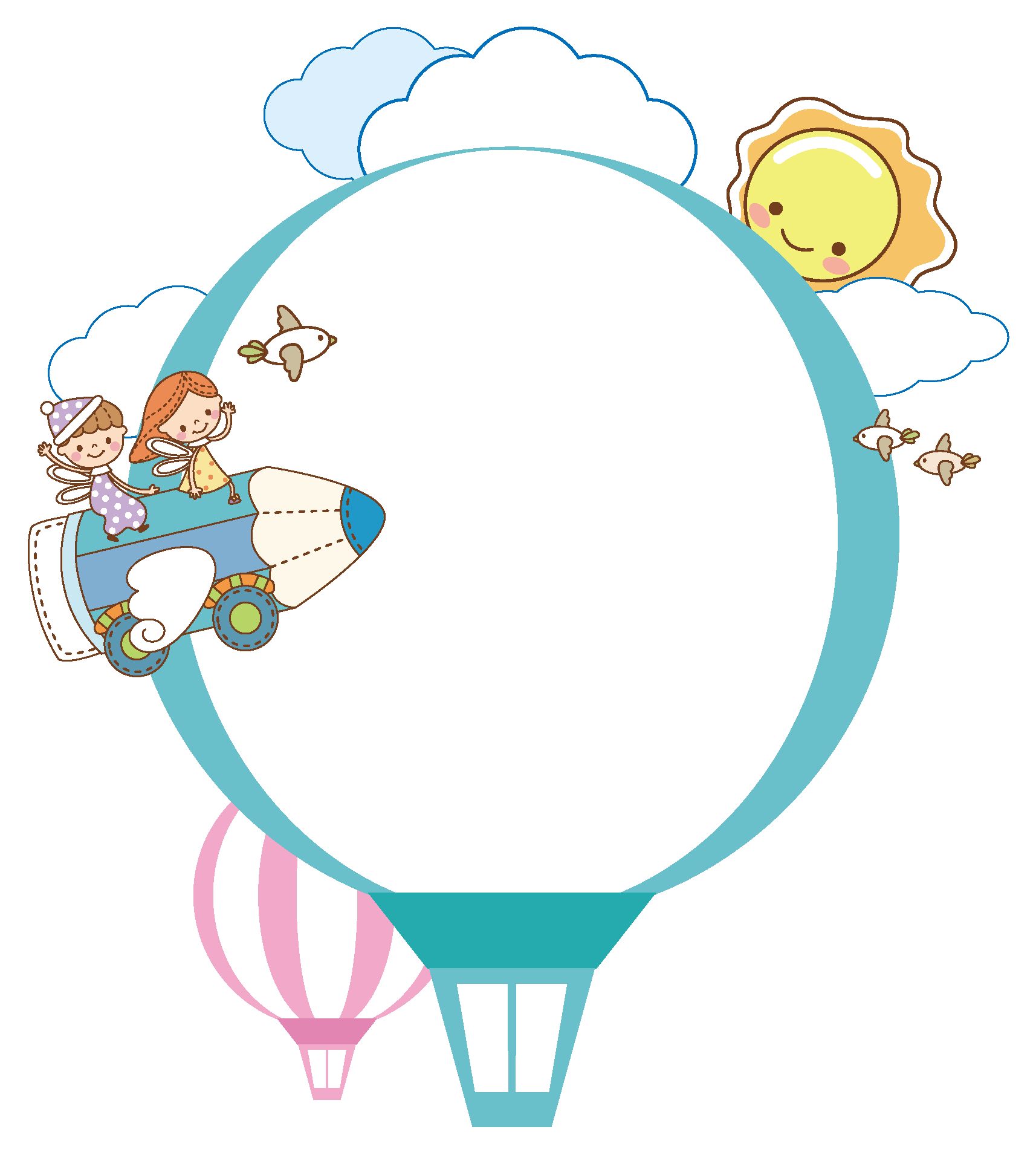 54
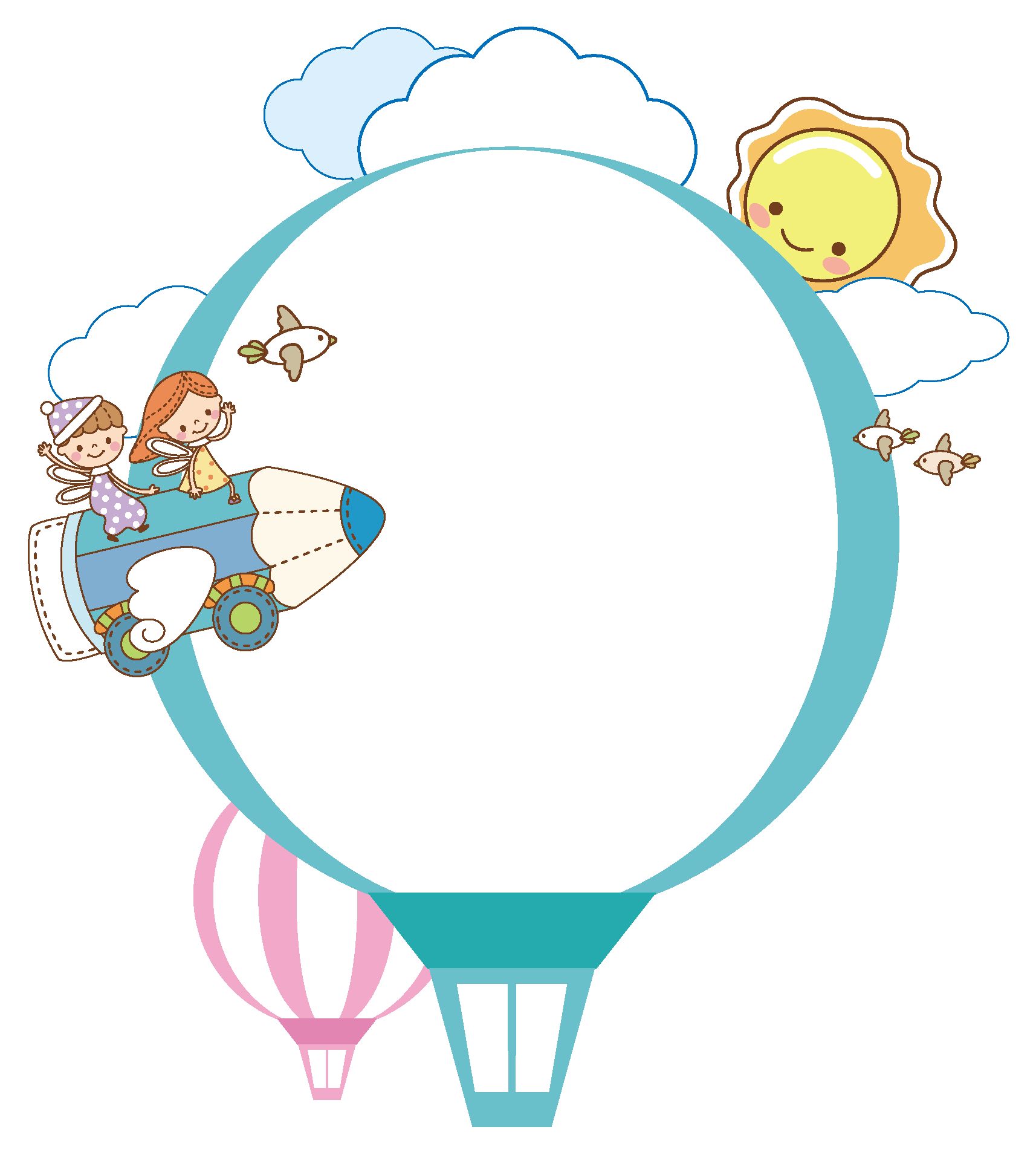 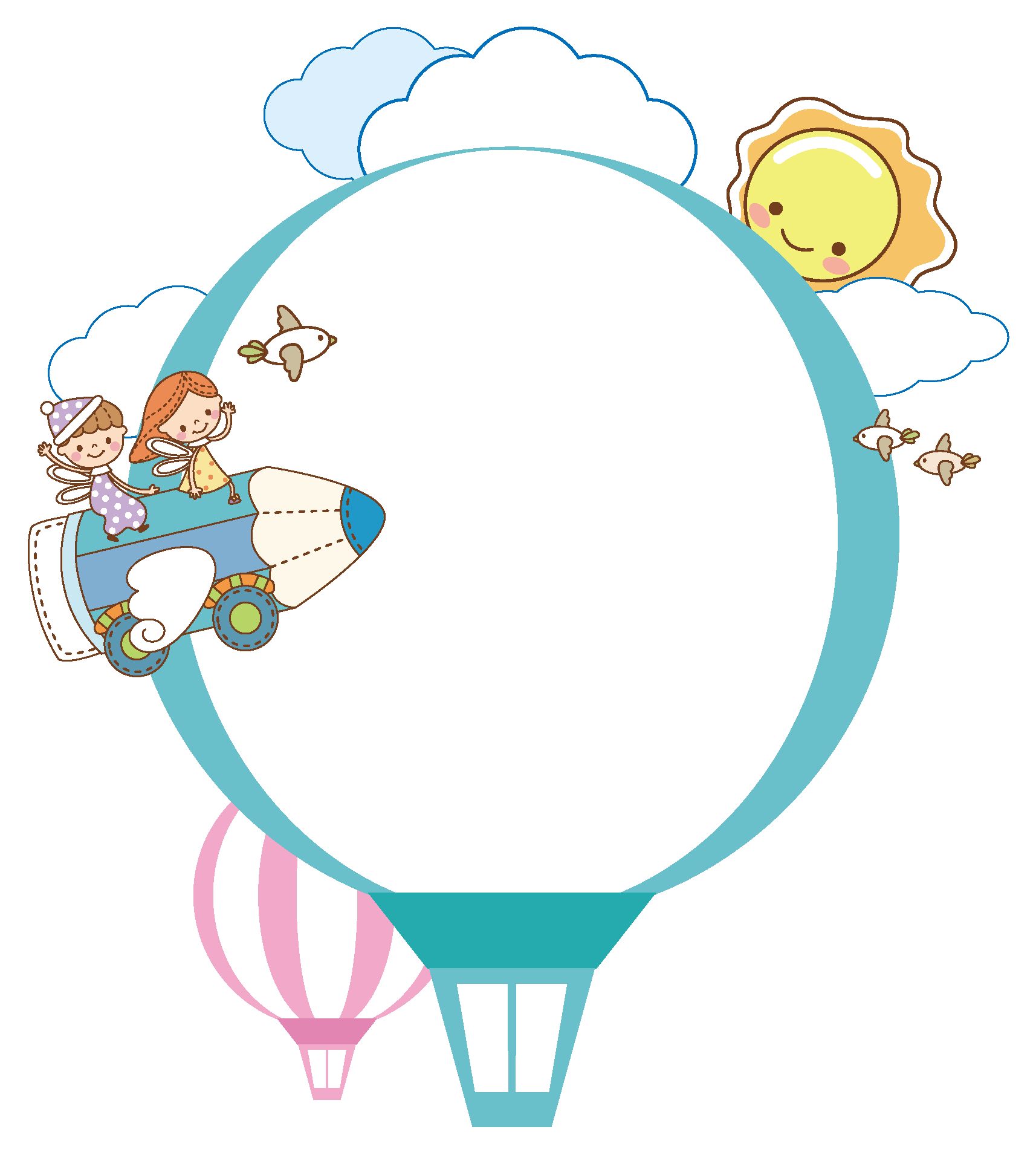 50
70
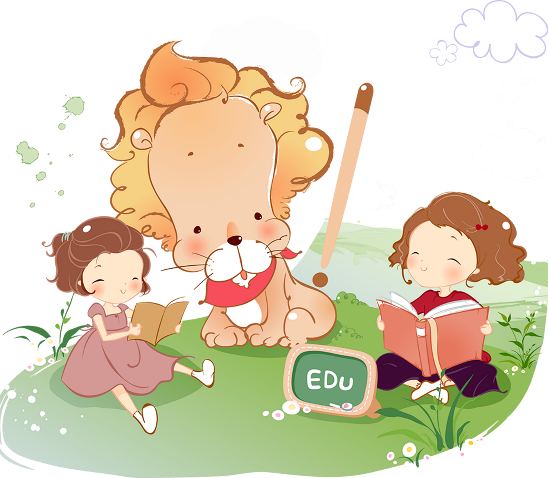 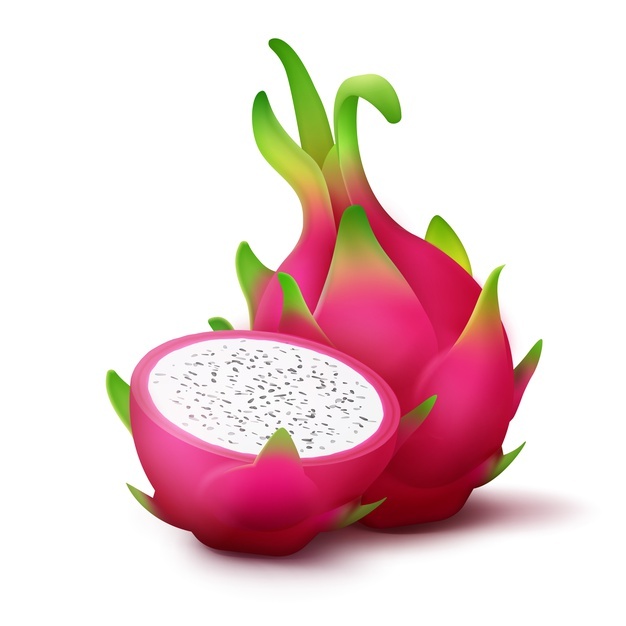 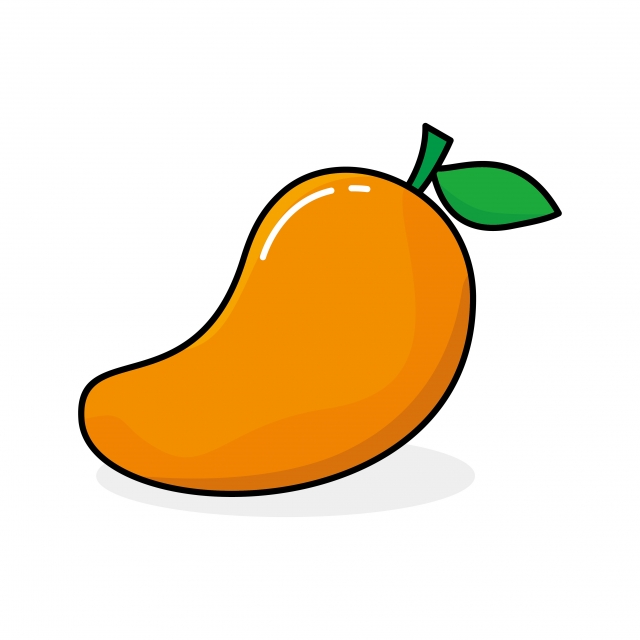 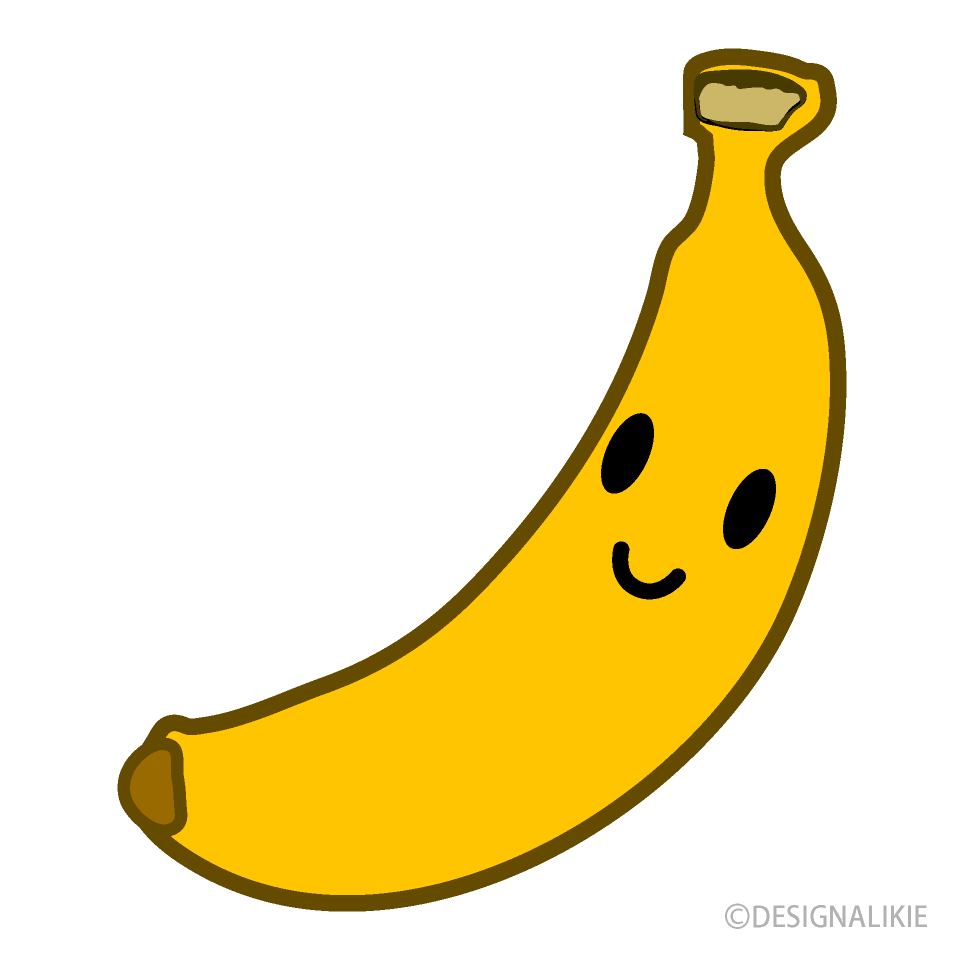 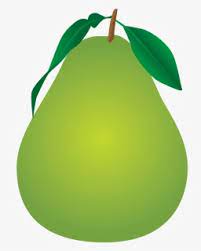 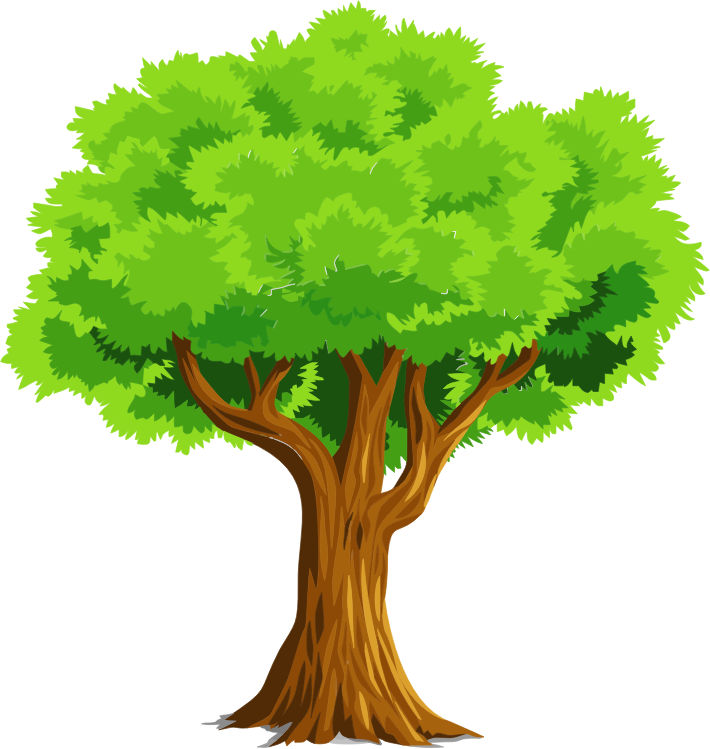 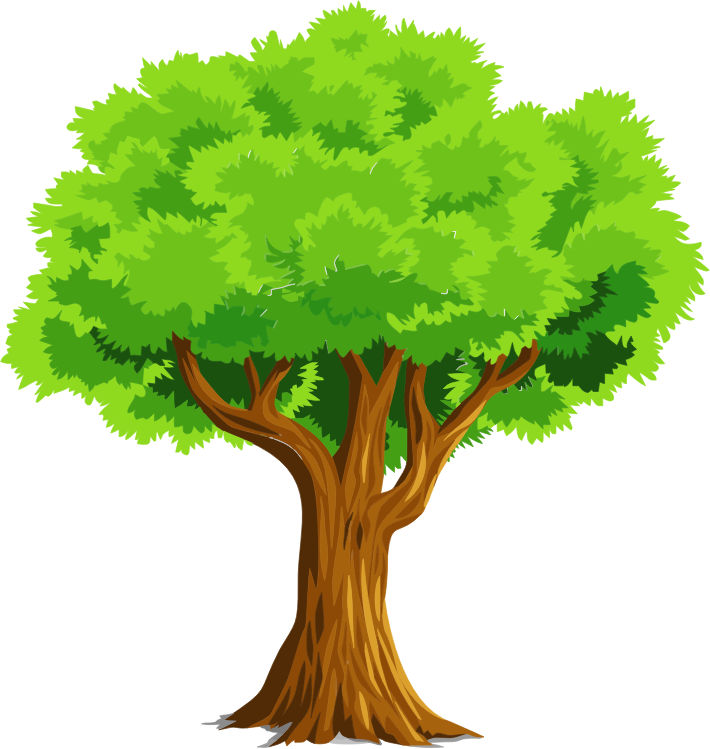 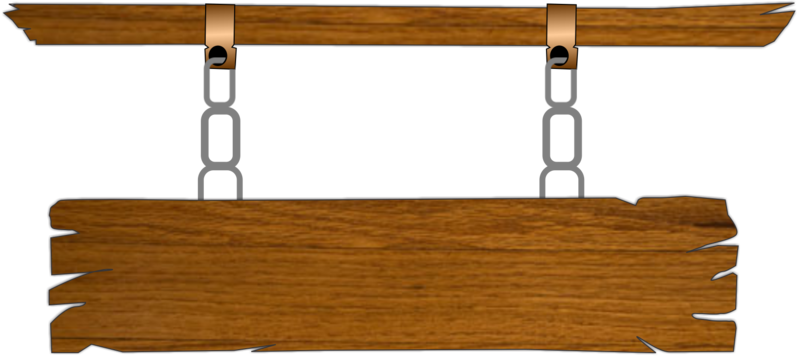 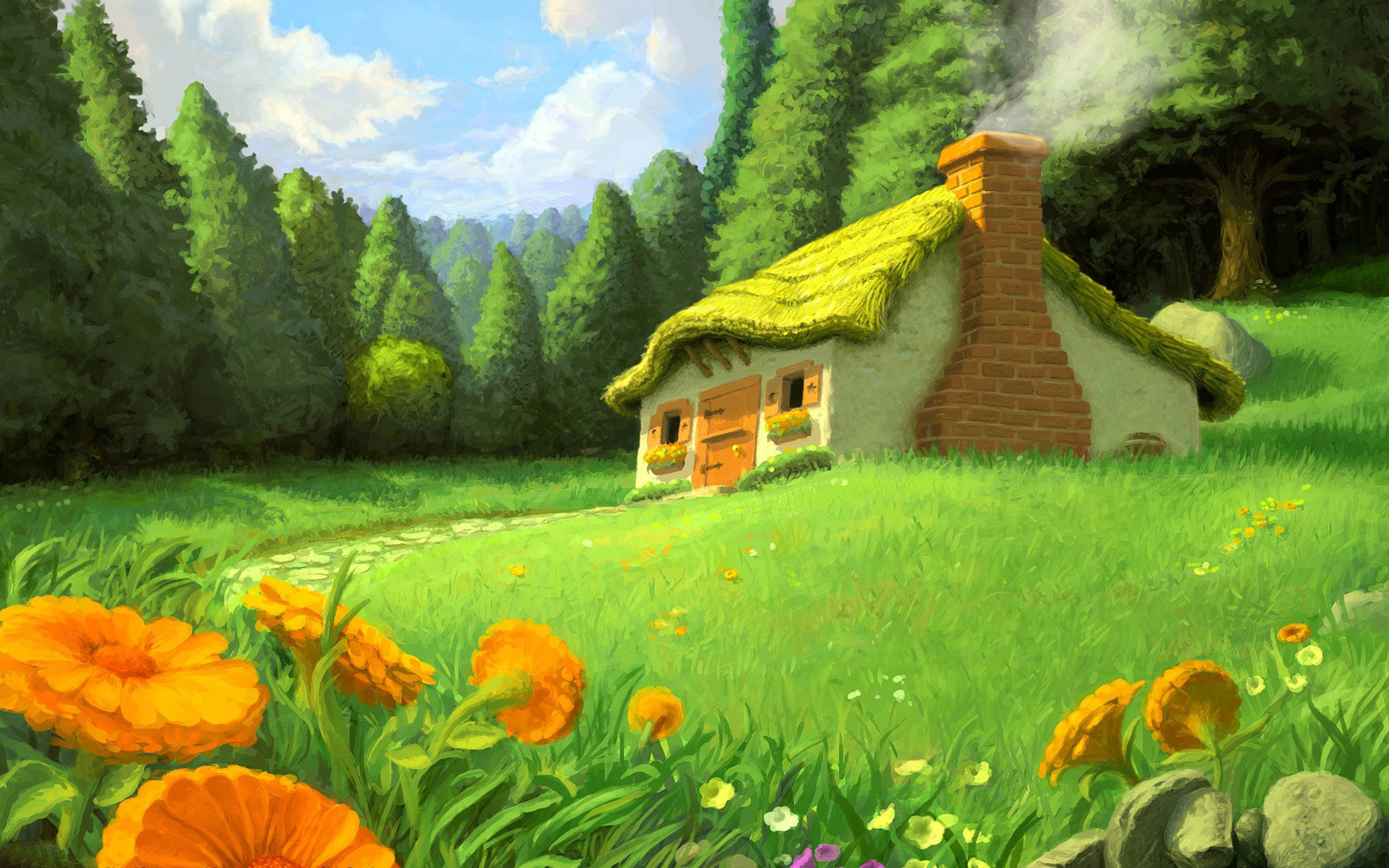 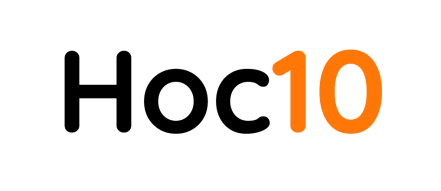 CHƠI TRỐN TÌM 
CÙNG BẠCH TUYẾT VÀ 7 CHÚ LÙN
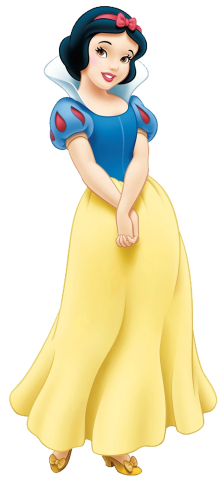 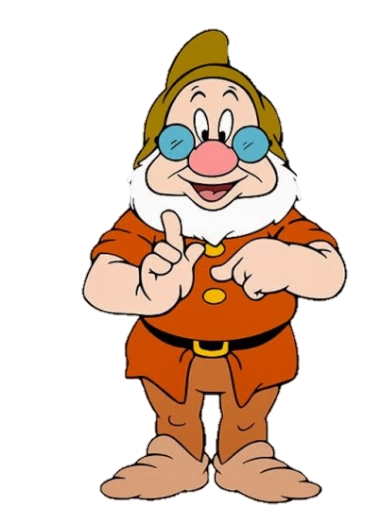 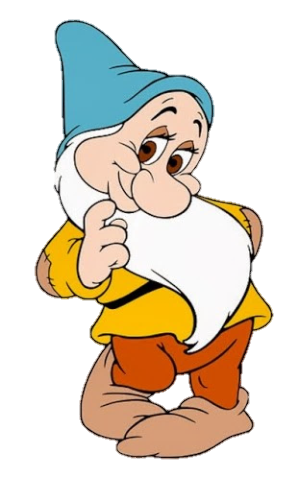 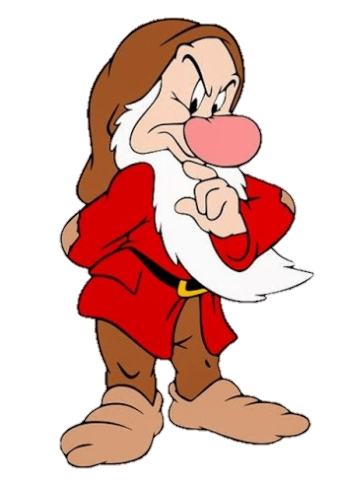 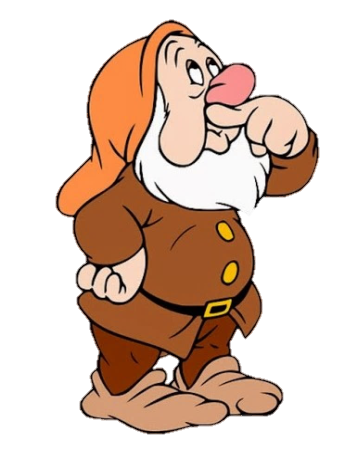 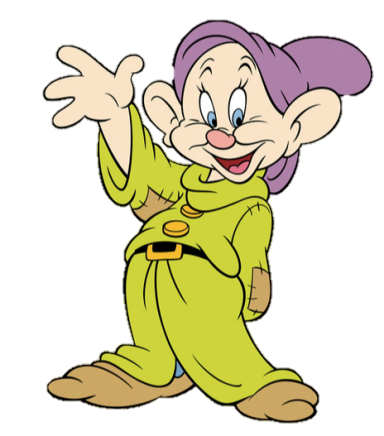 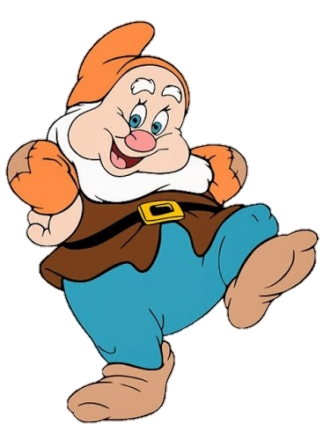 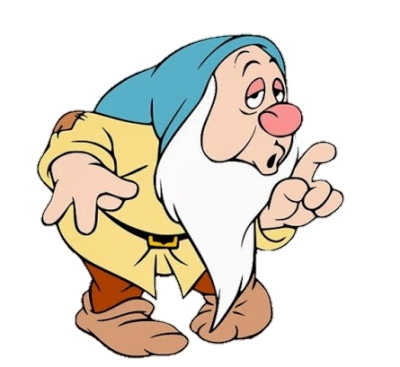 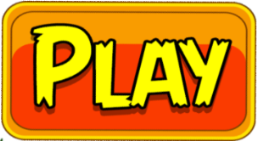 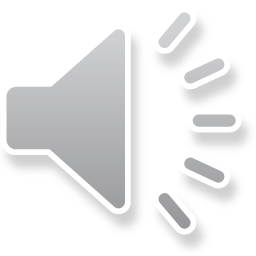 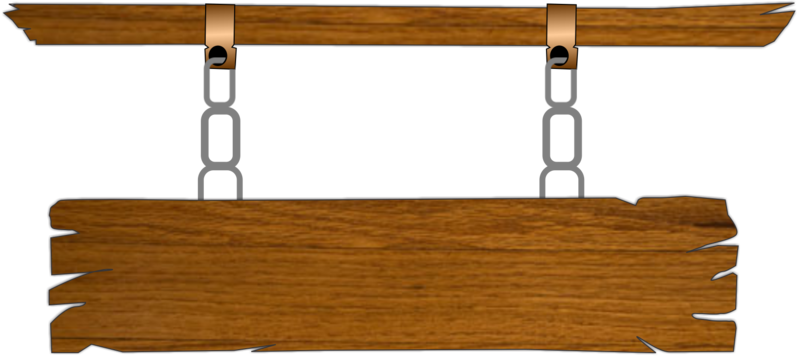 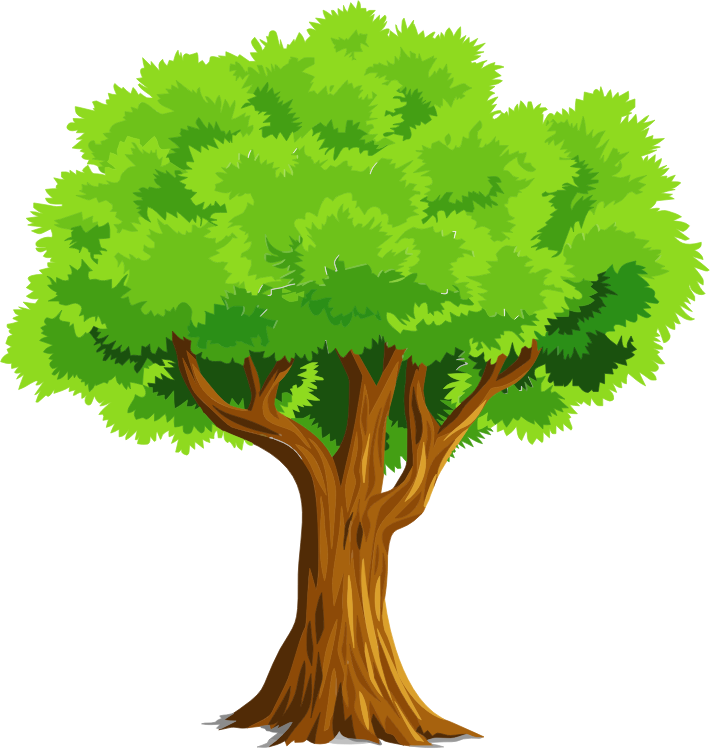 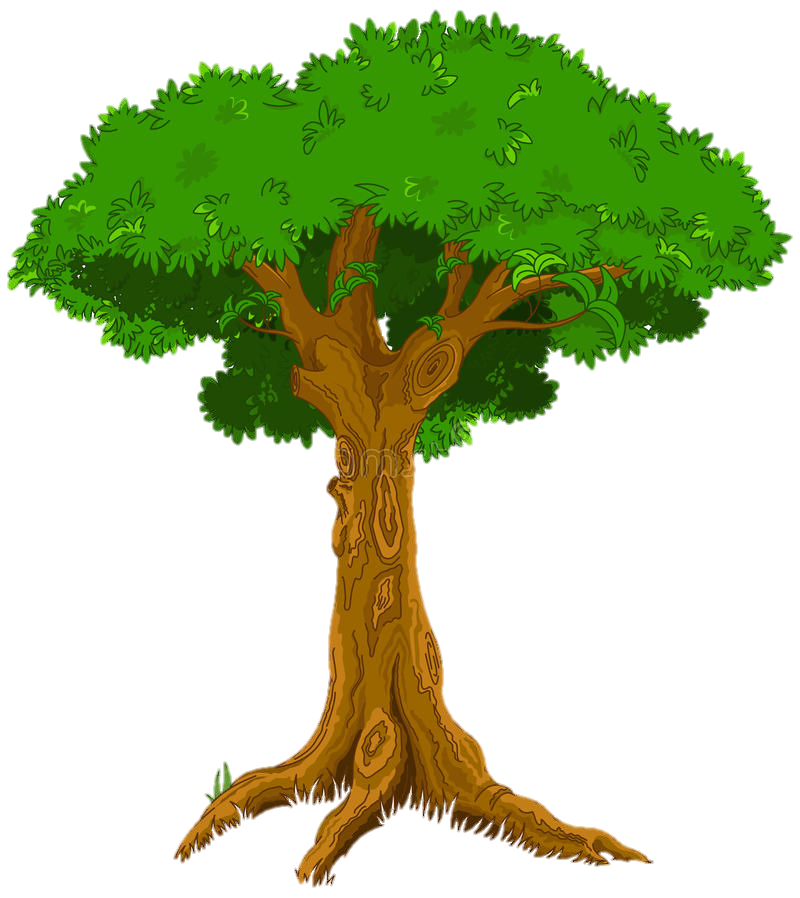 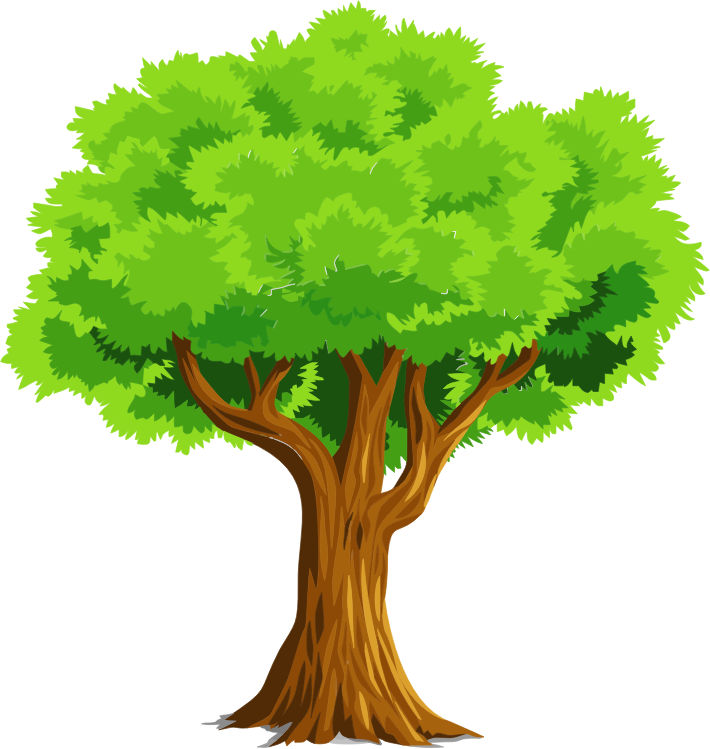 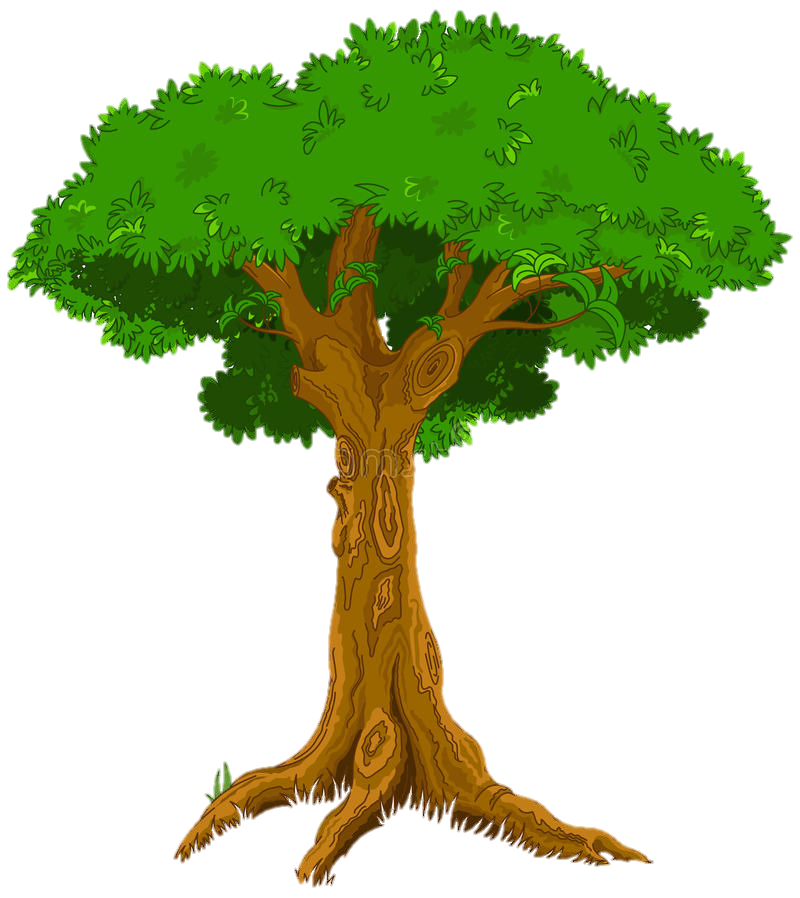 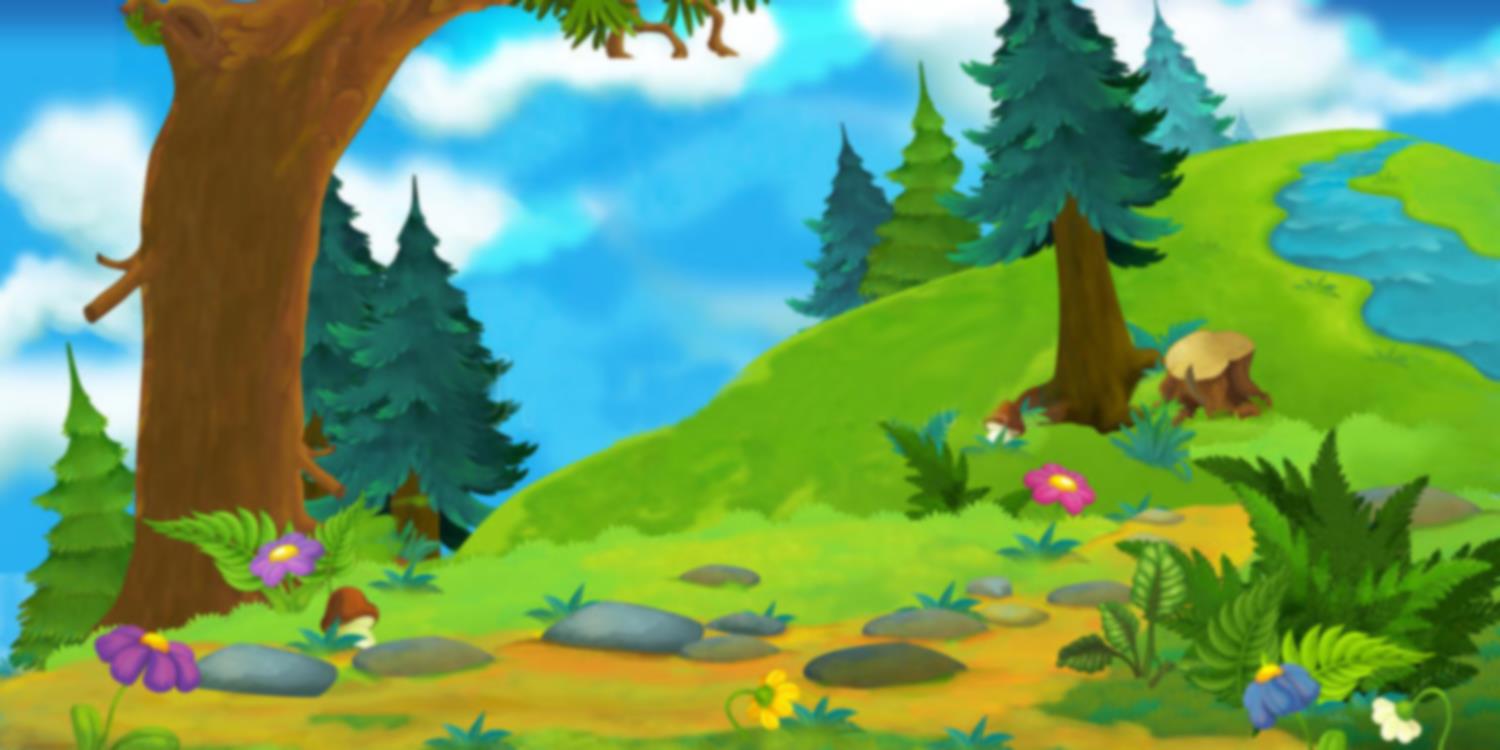 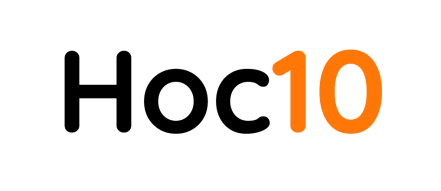 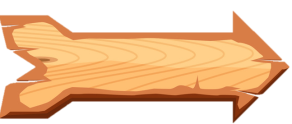 Bắt đầu!
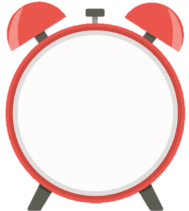 Số 51 gồm
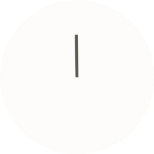 B. 5 chục 3 đơn vị
A. 5 chục 2 đơn vị
C. 5 chục 1 đơn vị
HẾT GIỜ
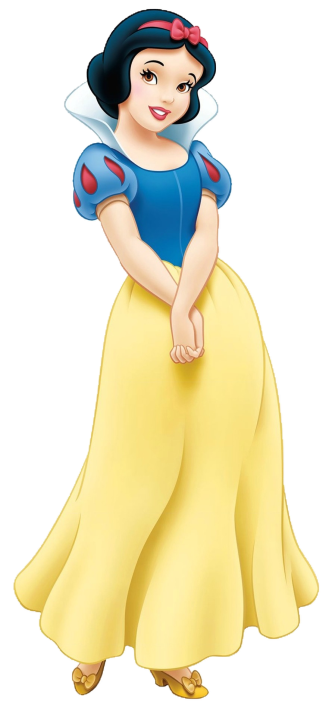 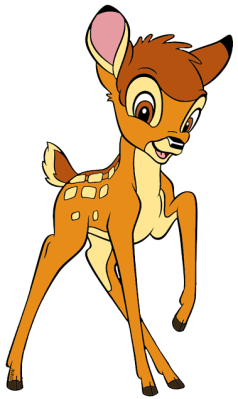 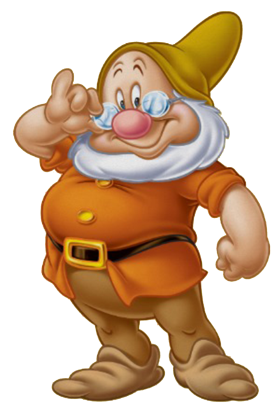 ĐÚNG RỒI
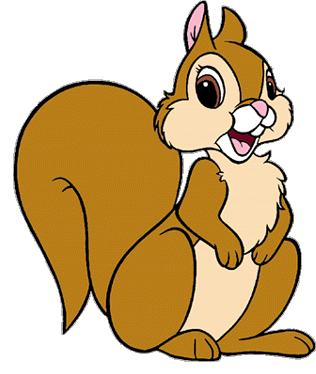 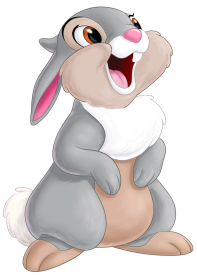 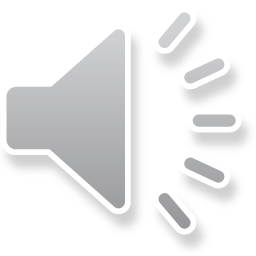 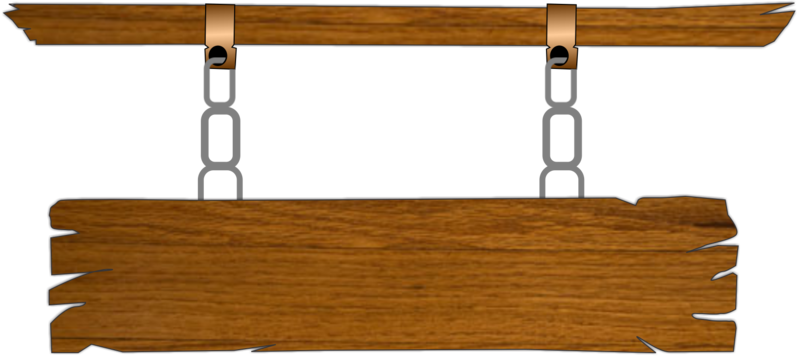 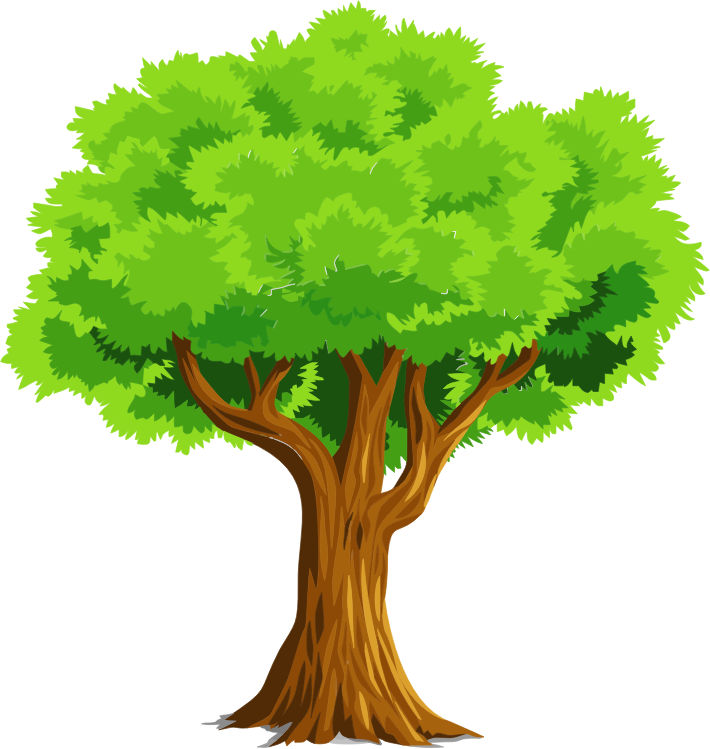 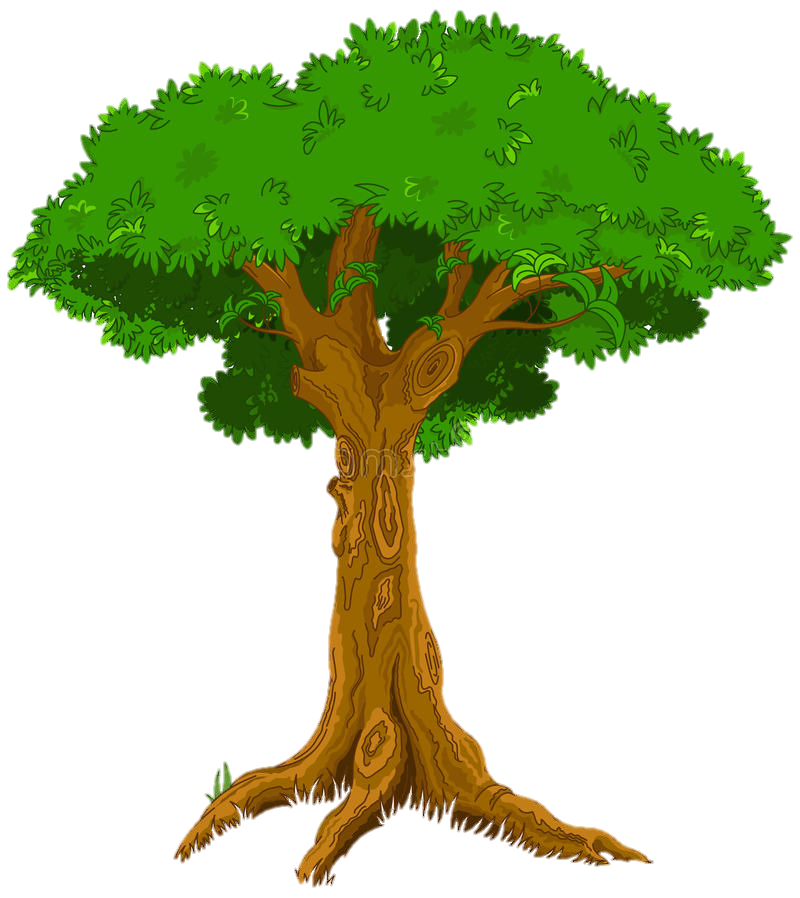 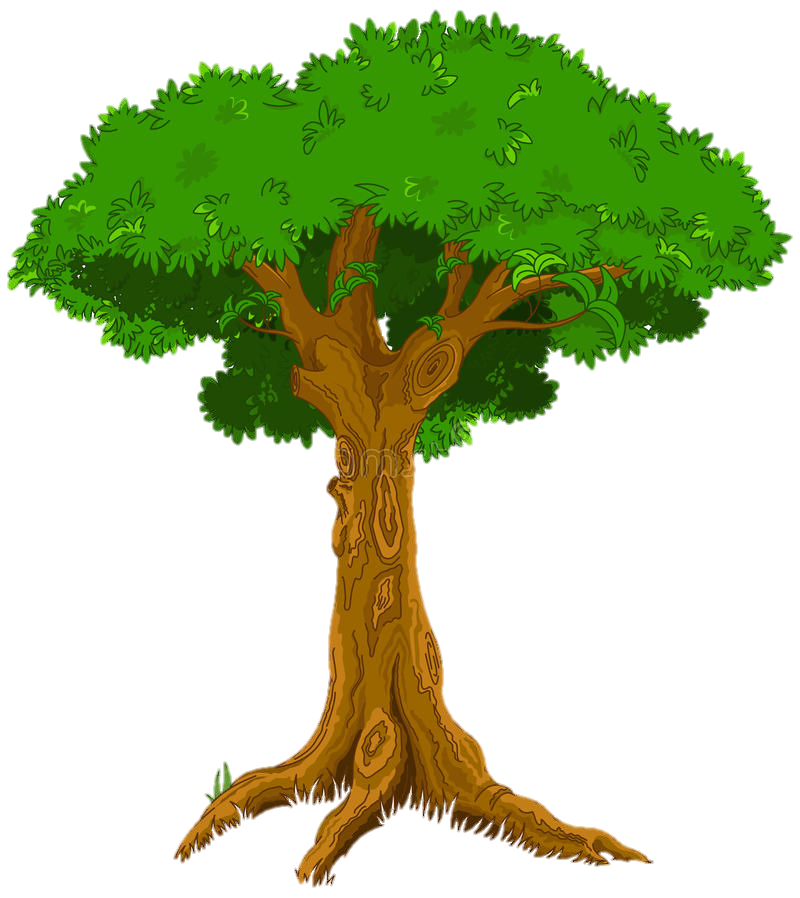 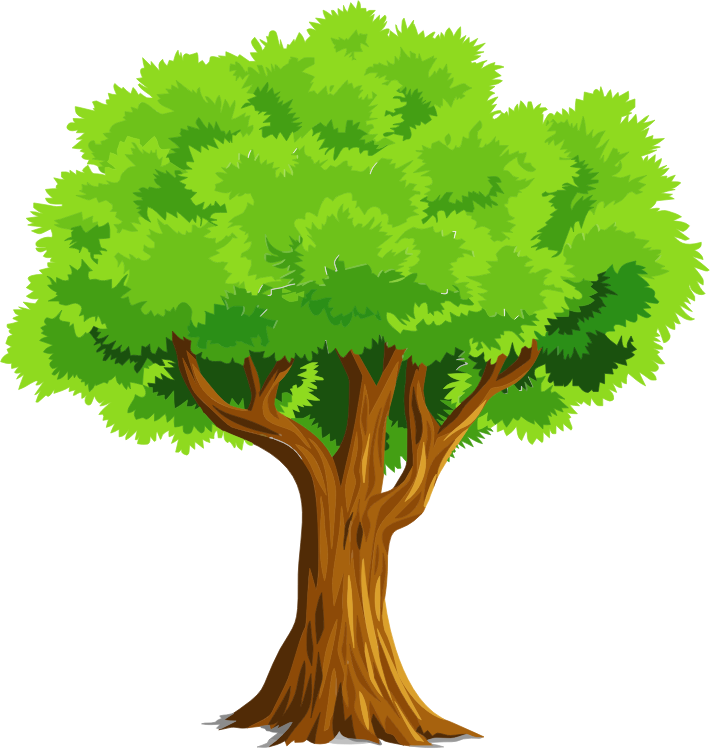 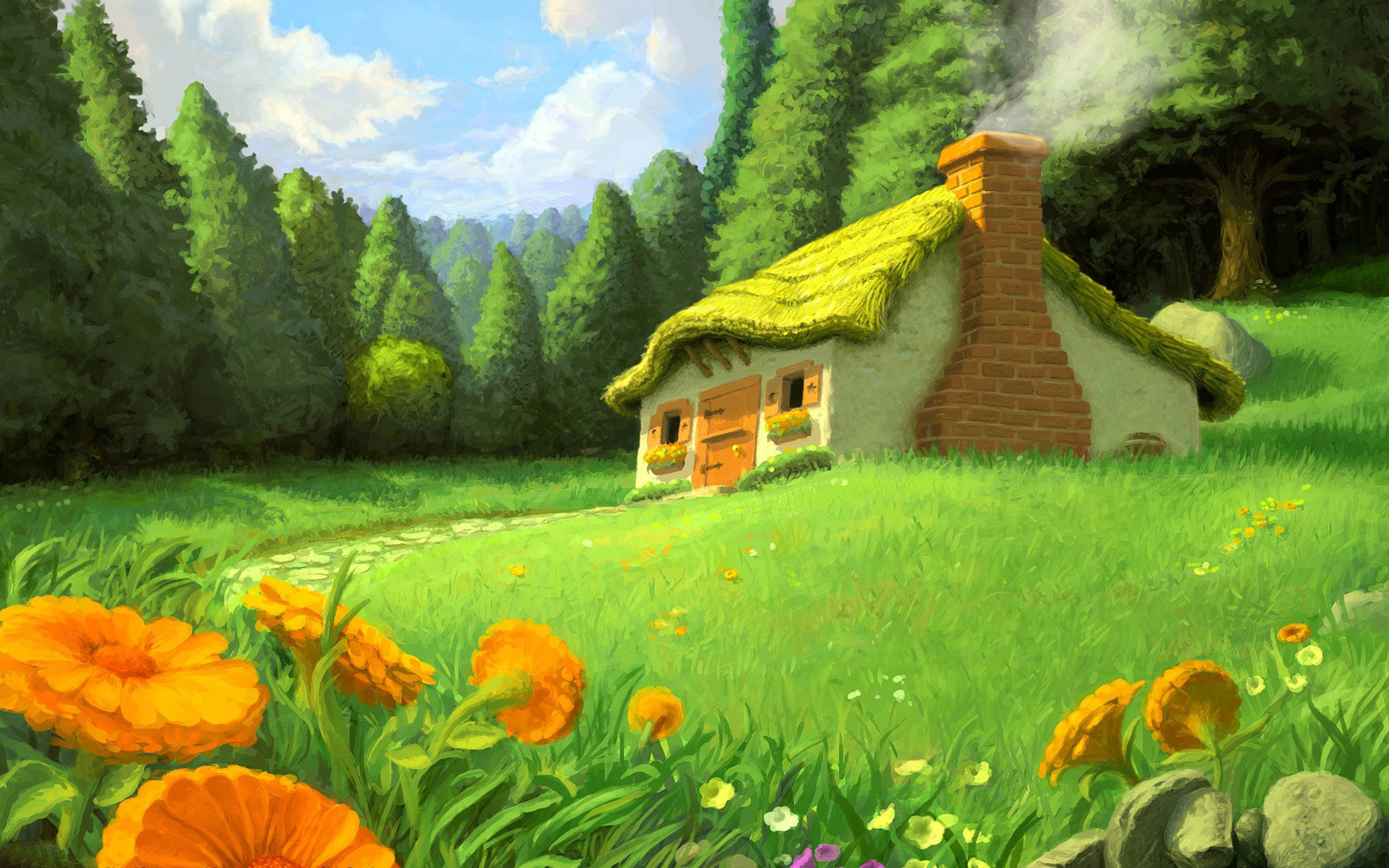 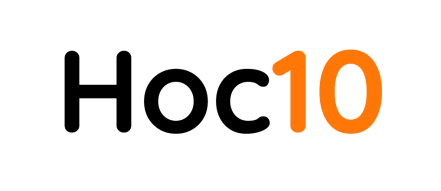 Bắt đầu!
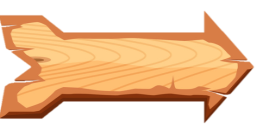 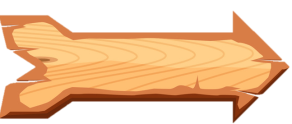 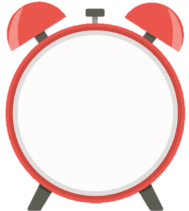 Số 11 gồm
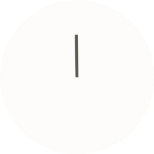 B. 1 chục 1 đơn vị
C. 2 chục 1 đơn vị
A.1 chục 0 đơn vị
HẾT GIỜ
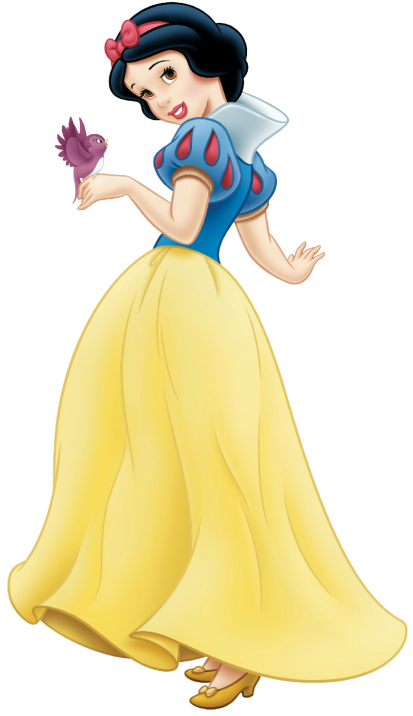 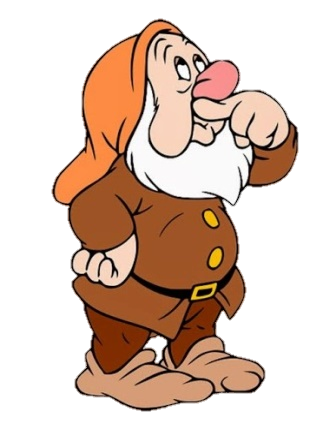 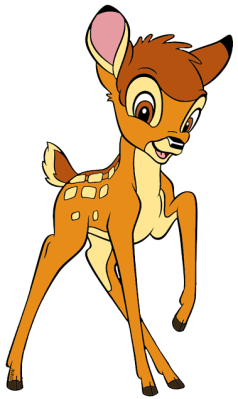 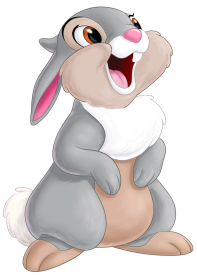 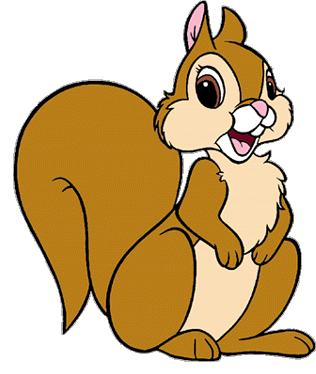 ĐÚNG RỒI
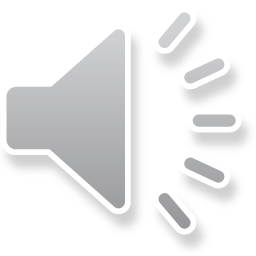 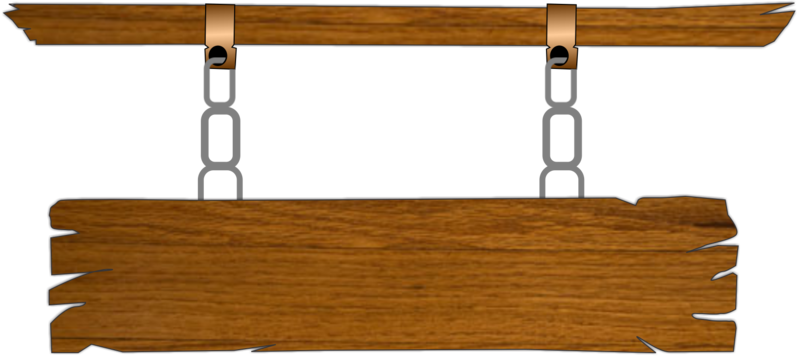 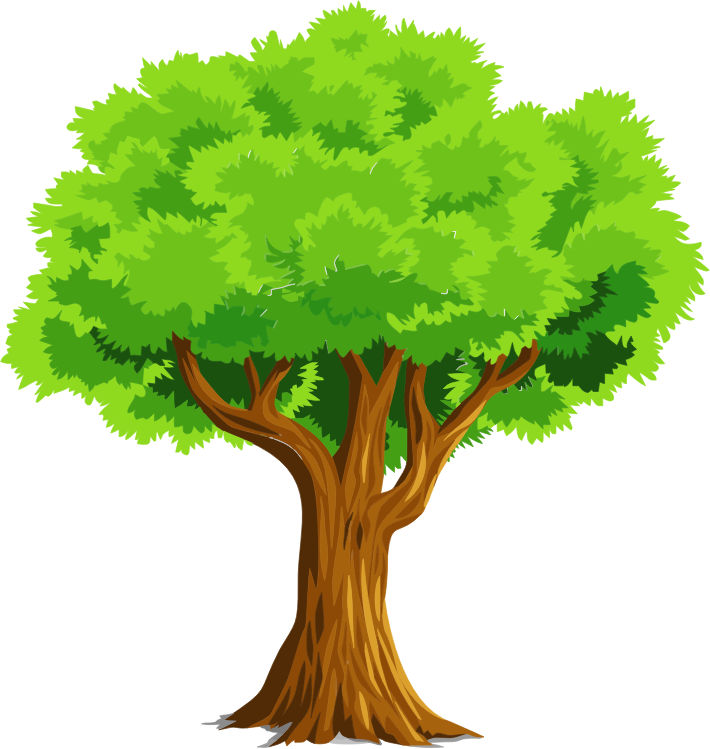 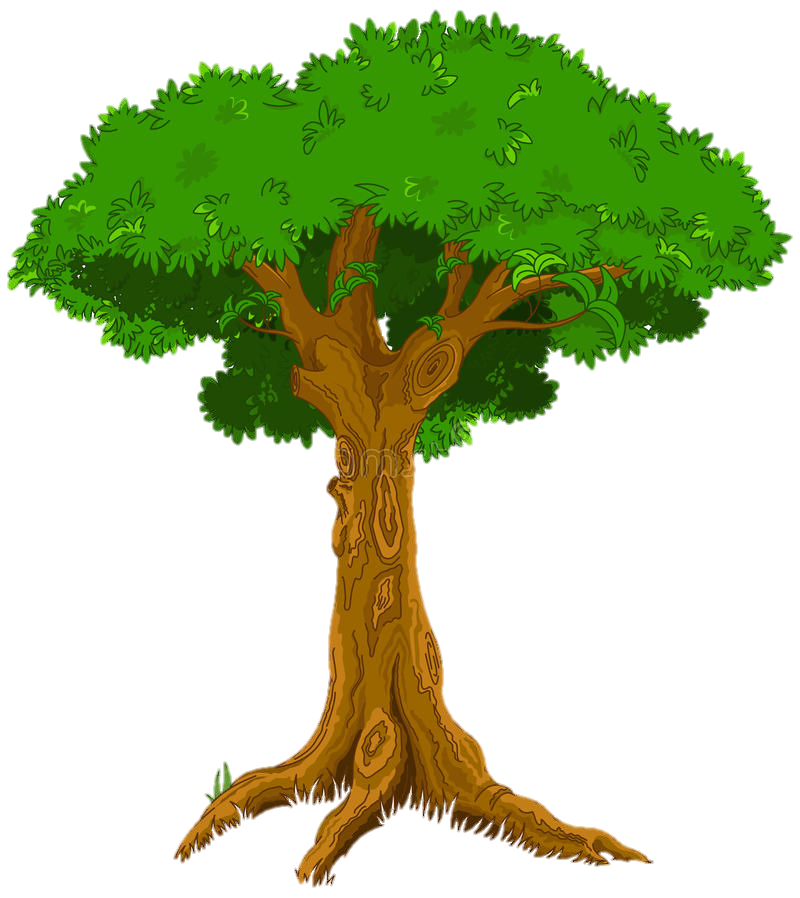 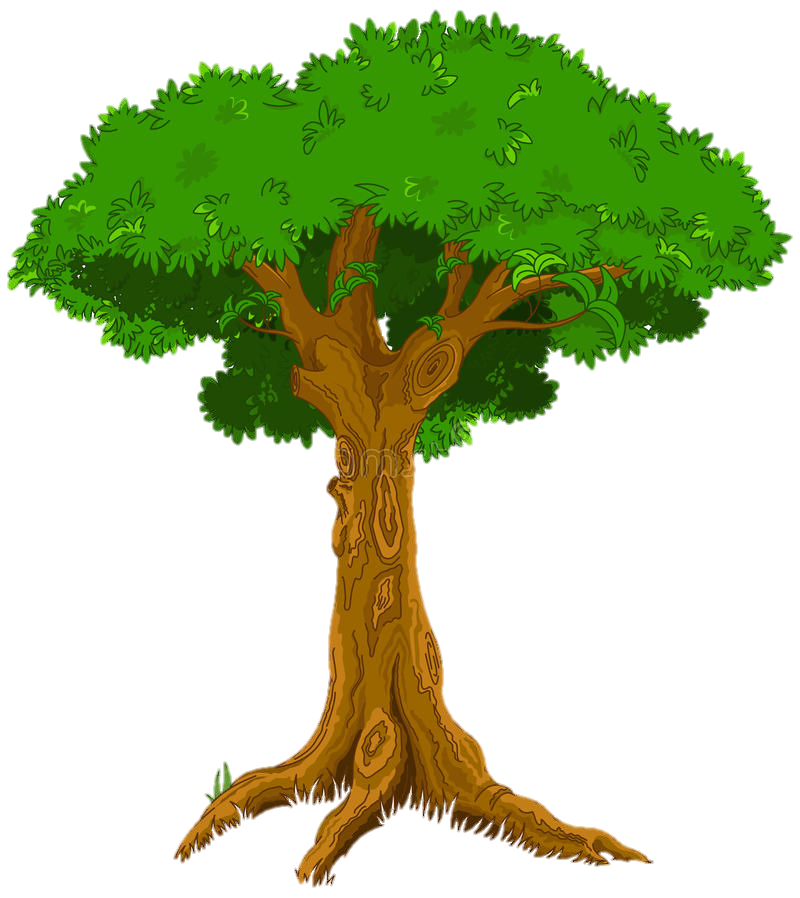 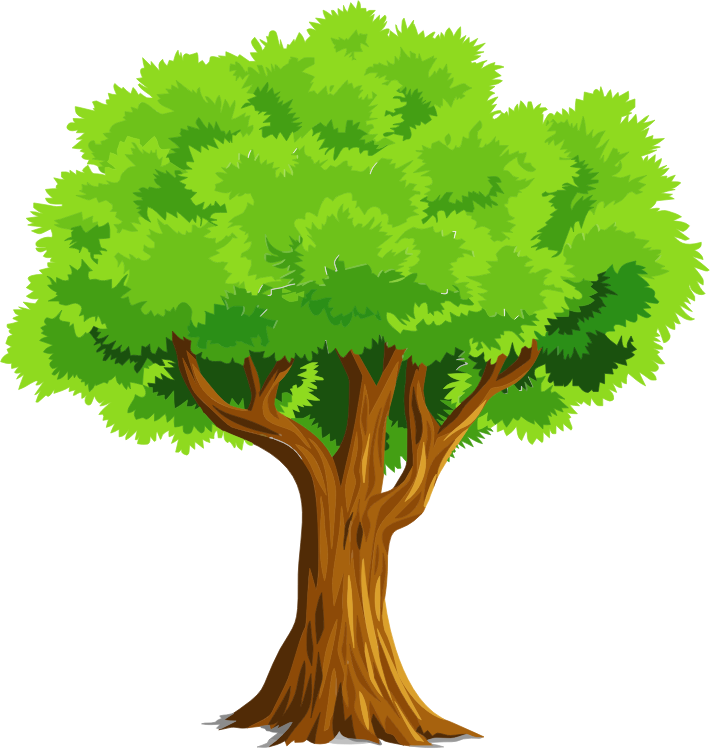 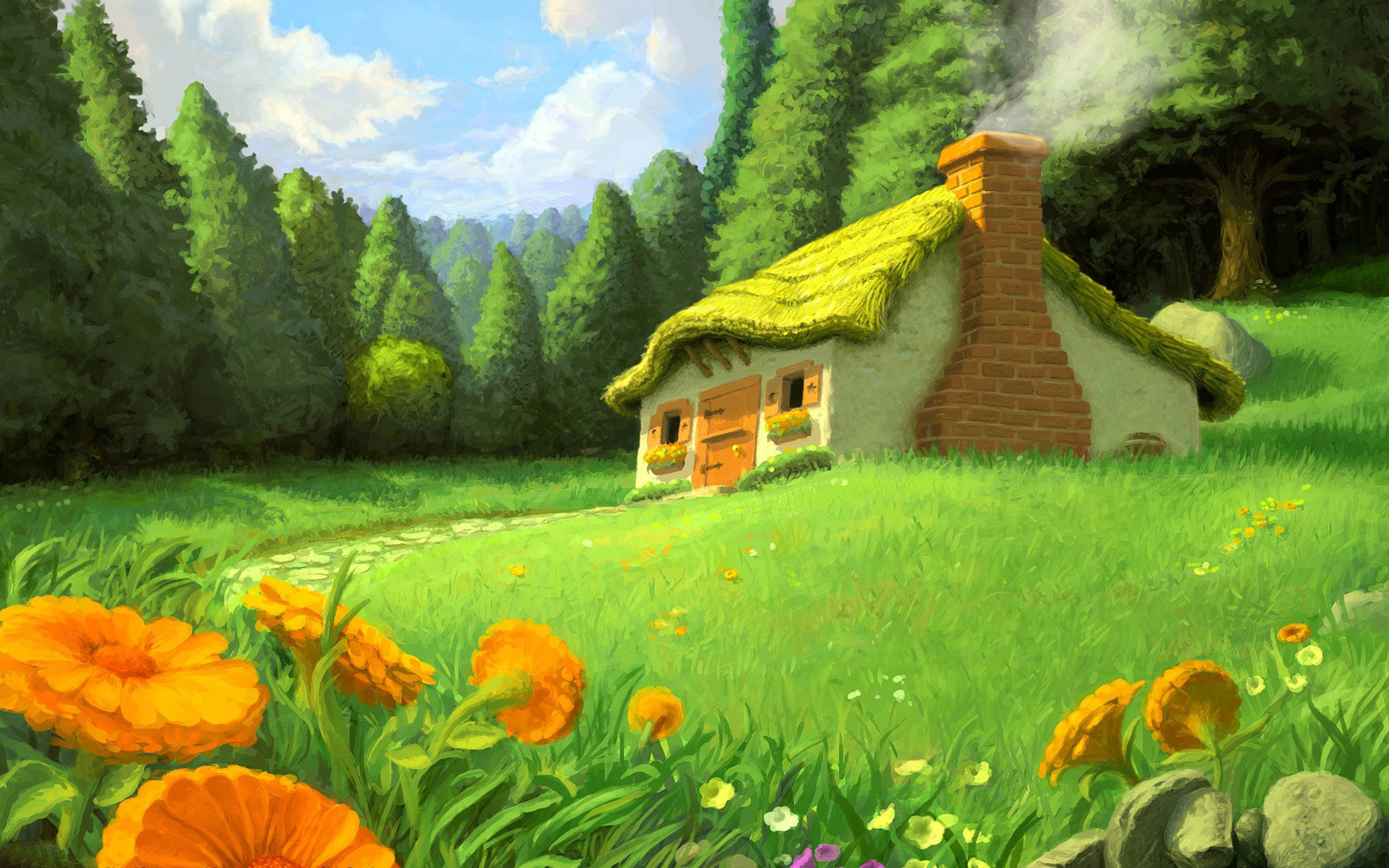 Bắt đầu!
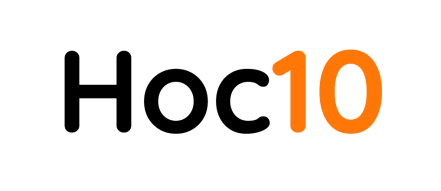 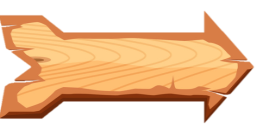 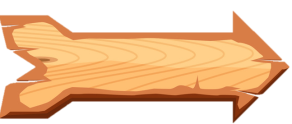 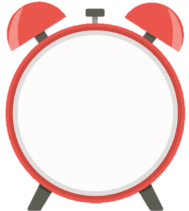 Số 32 gồm
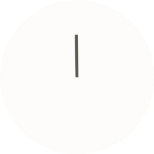 C.3 chục 1 đơn vị
B.3 chục 2 đơn vị
A. 2 chục  3 đơn vị
HẾT GIỜ
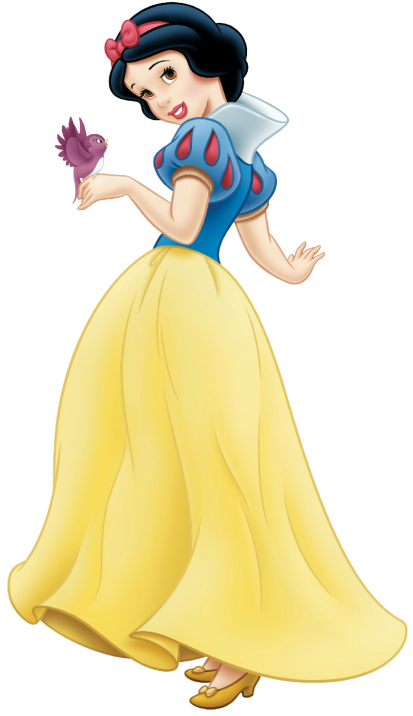 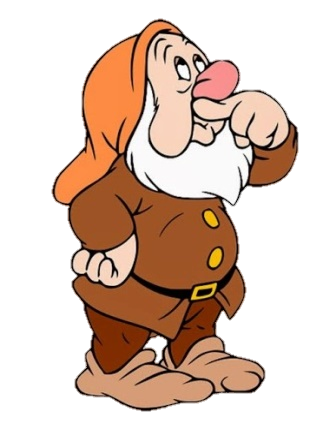 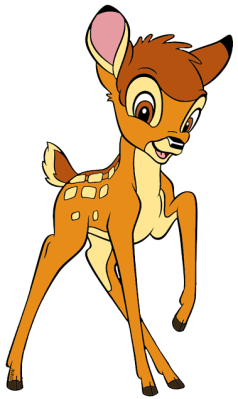 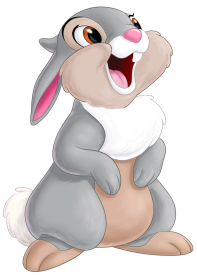 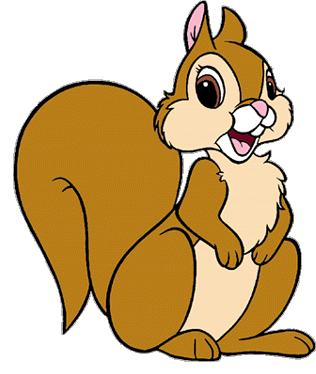 ĐÚNG RỒI
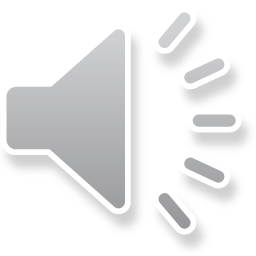 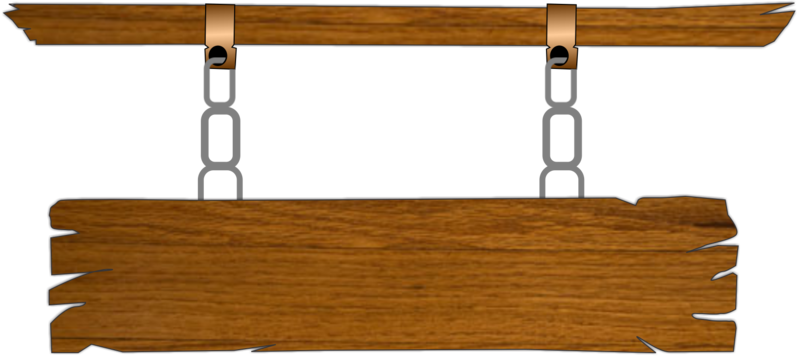 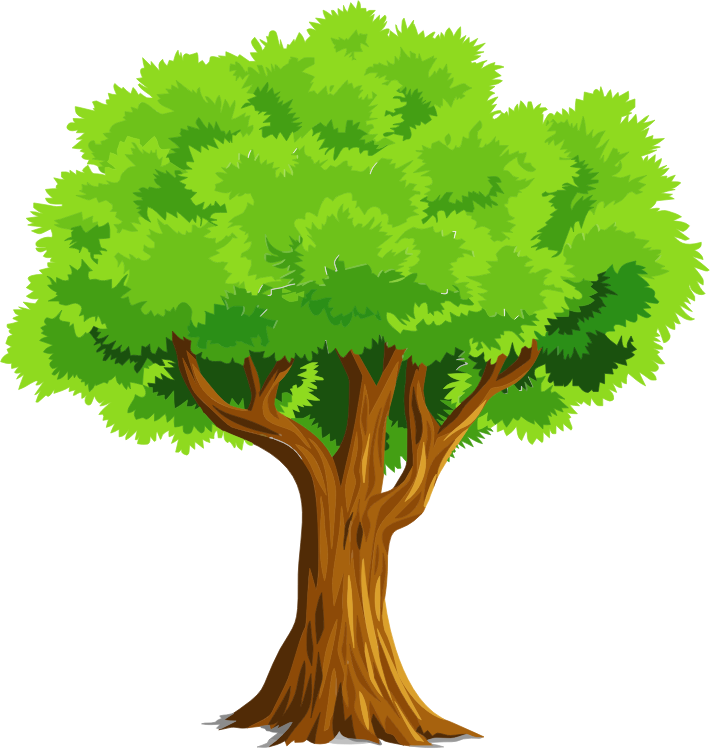 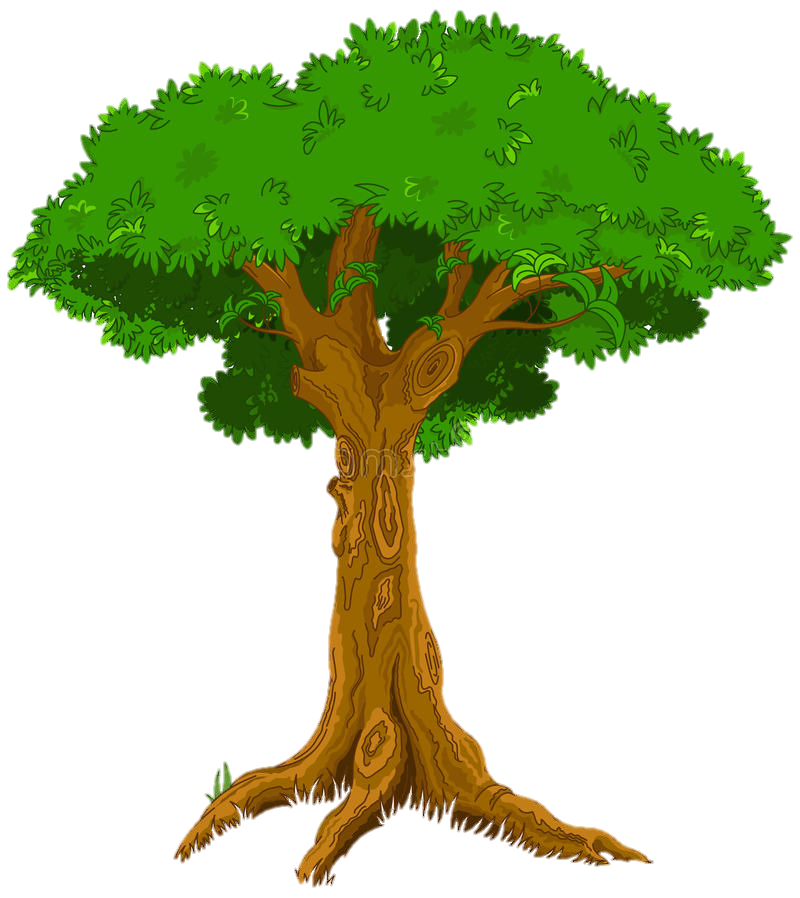 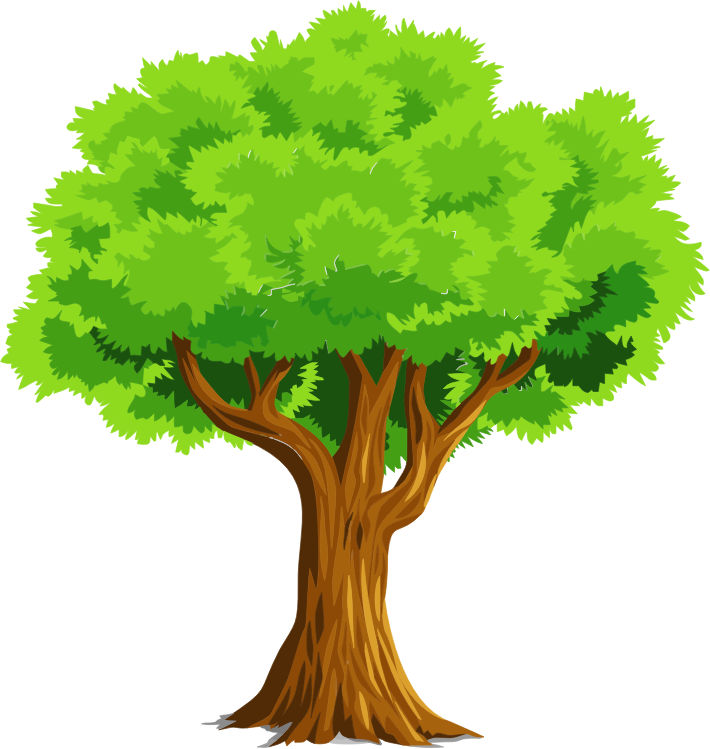 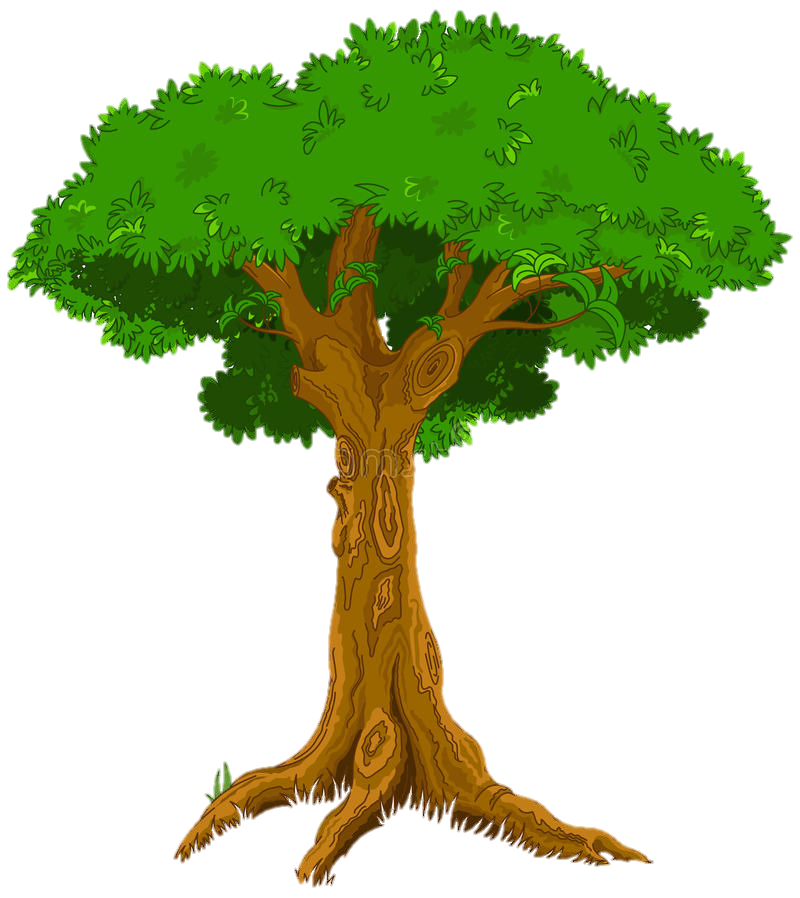 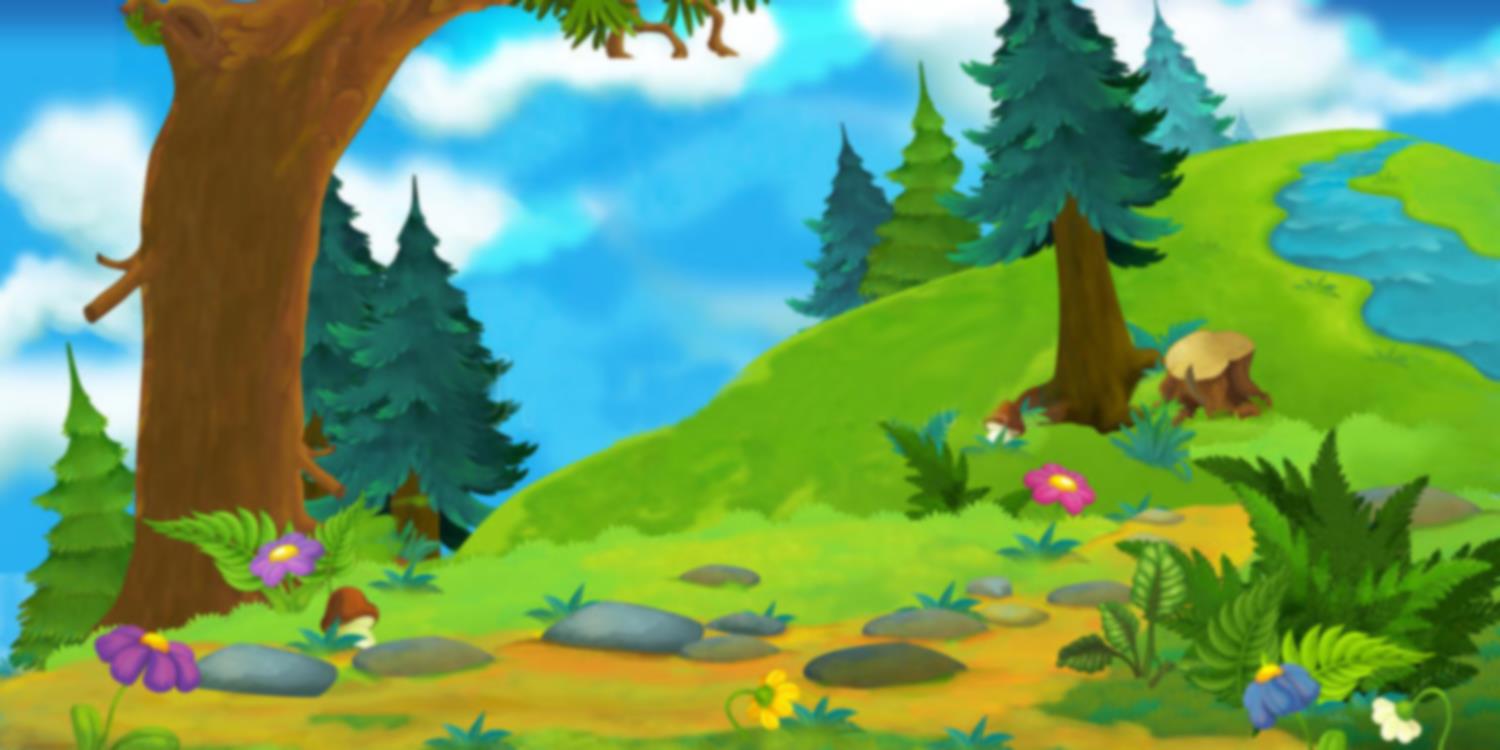 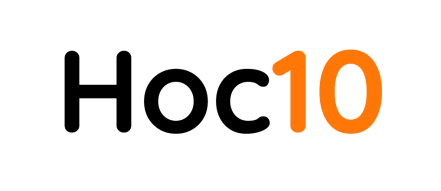 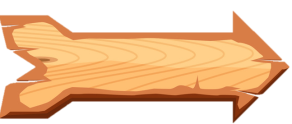 Bắt đầu!
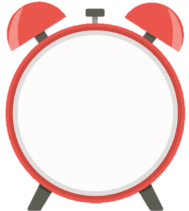 Số 66 gồm
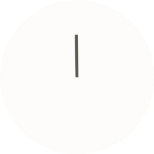 B.6 chục 3 đơn vị
A. 5 chục 2 đơn vị
C. 6 chục 6 đơn vị
HẾT GIỜ
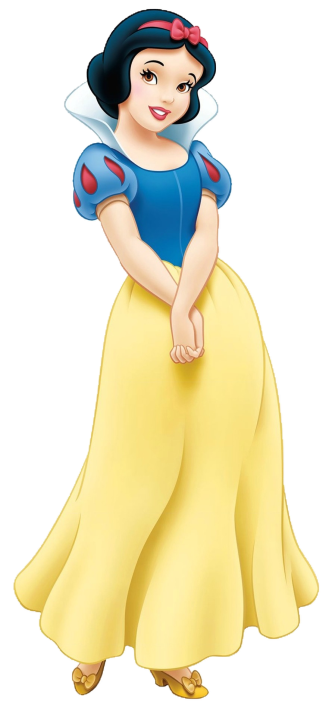 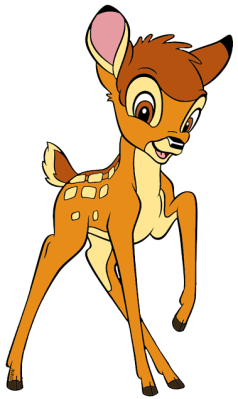 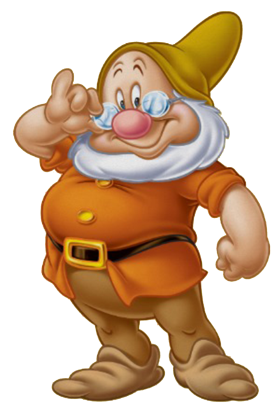 ĐÚNG RỒI
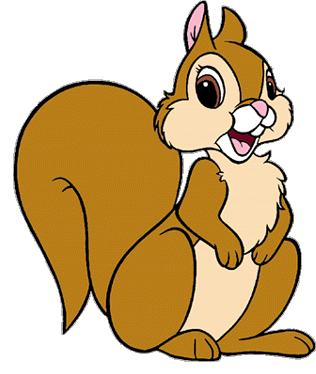 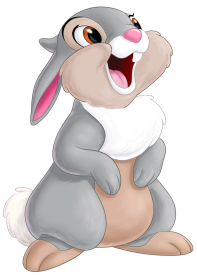 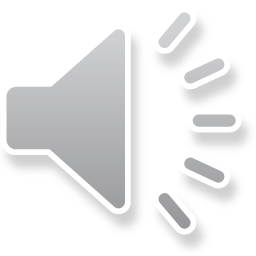 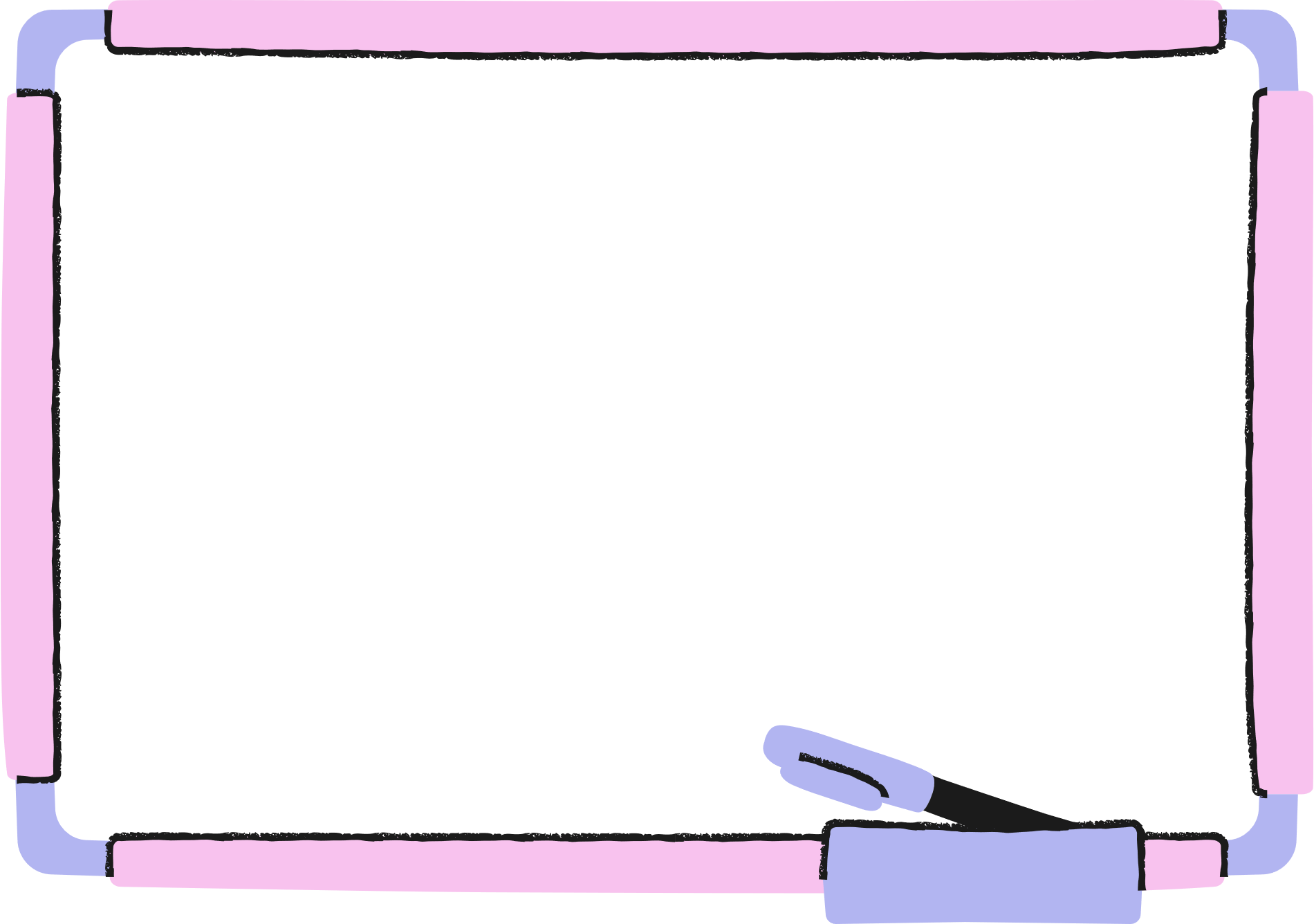 CỦNG CỐ- DẶN DÒ
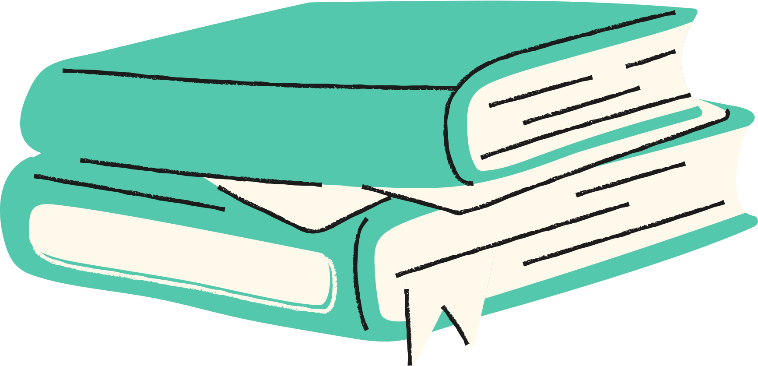